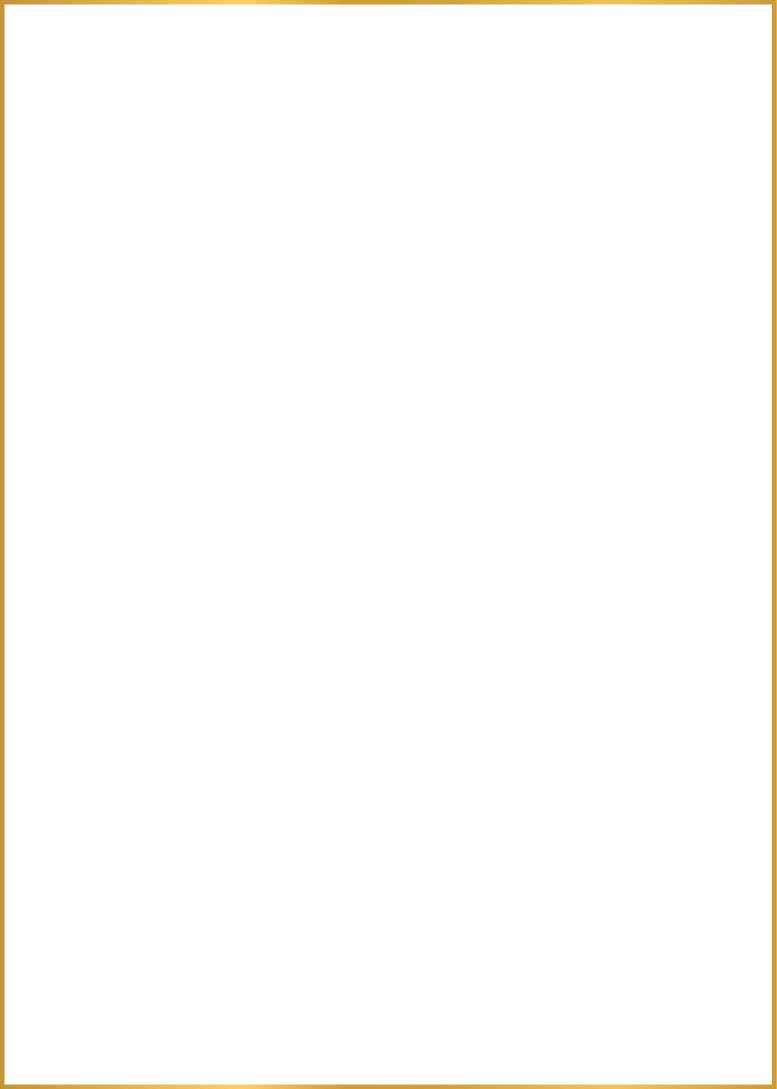 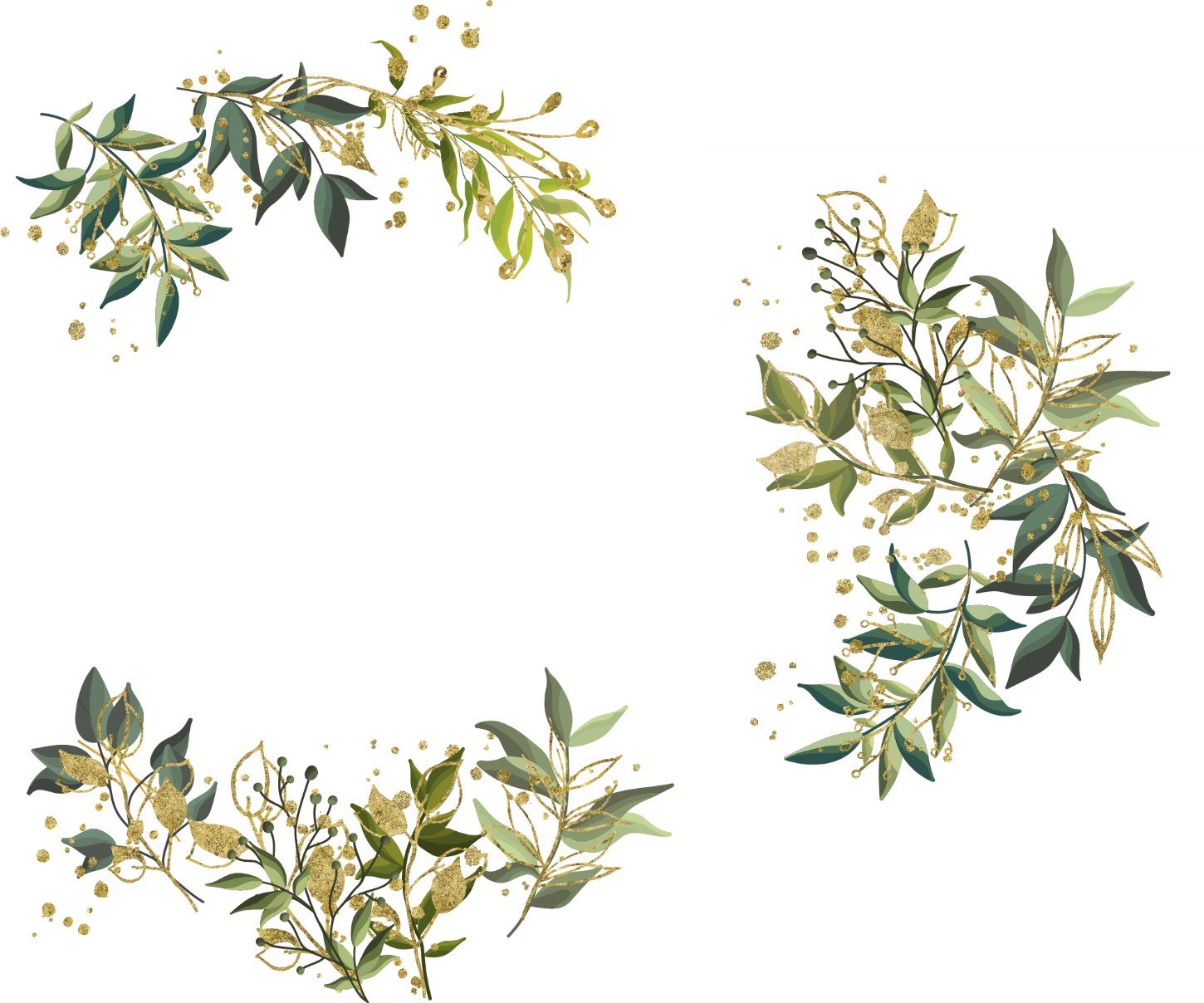 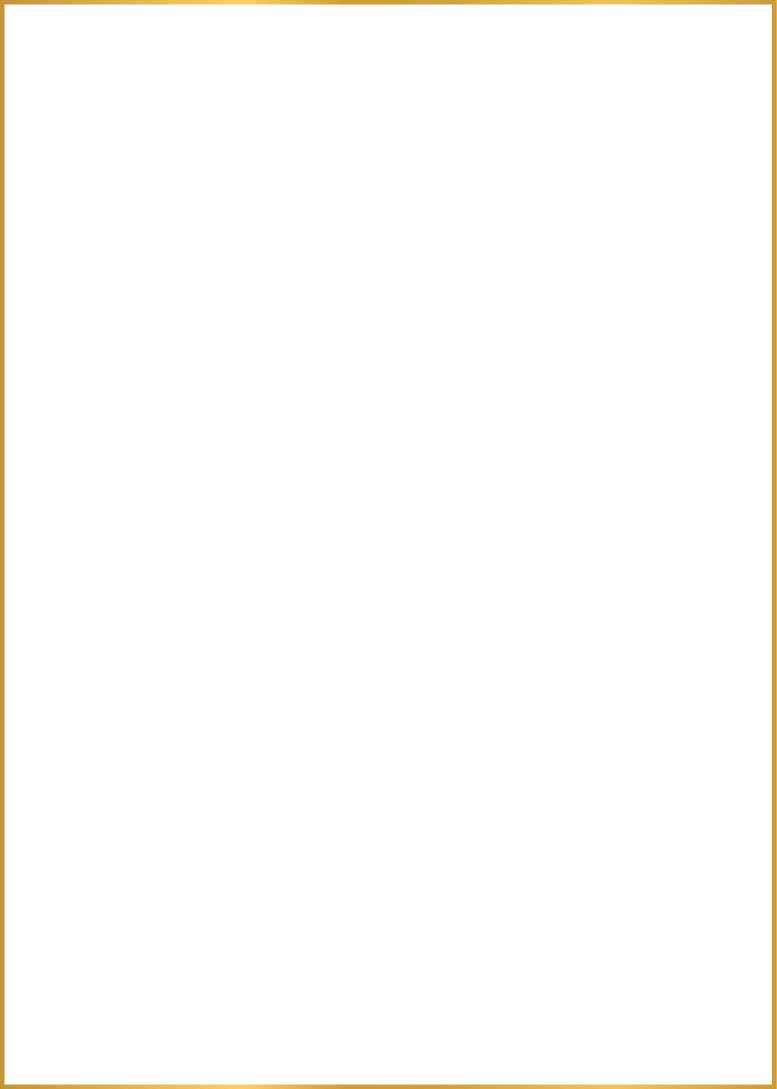 Pascapanen Tanaman Sayuran Buah (Wortel)
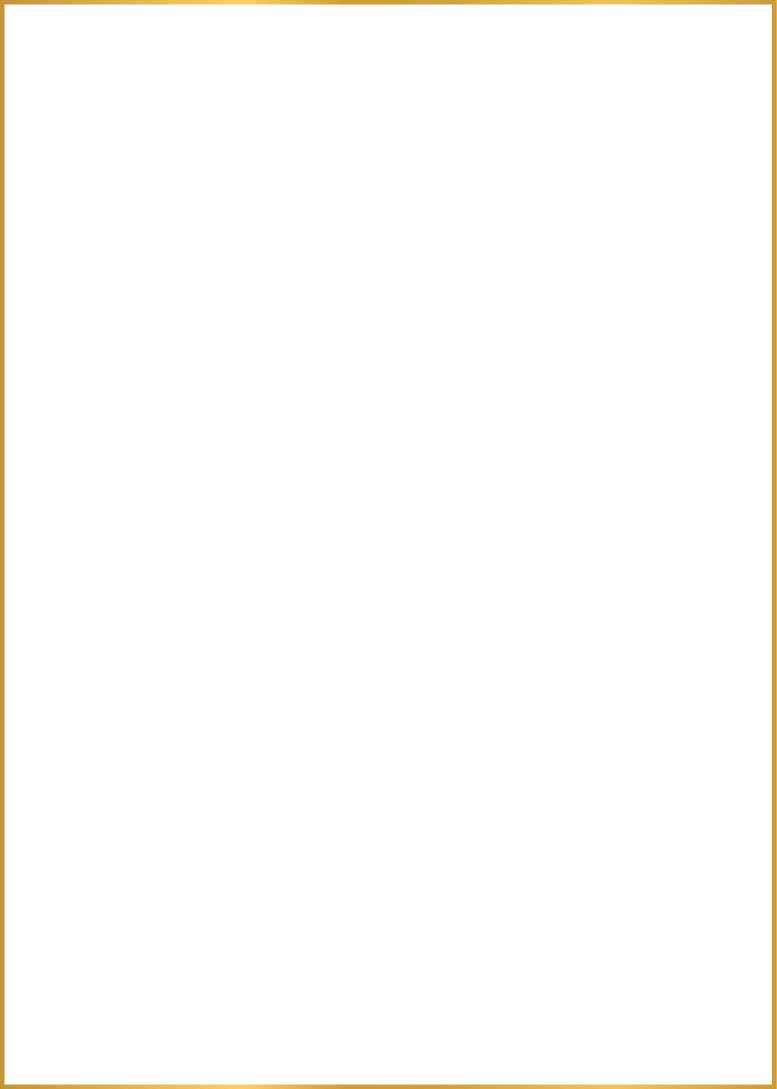 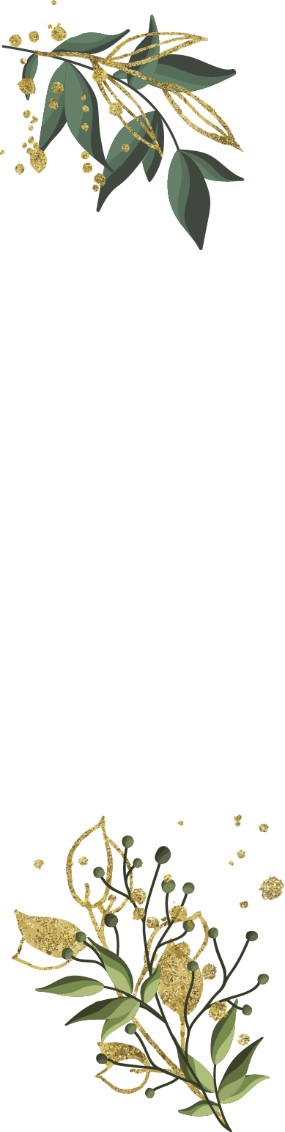 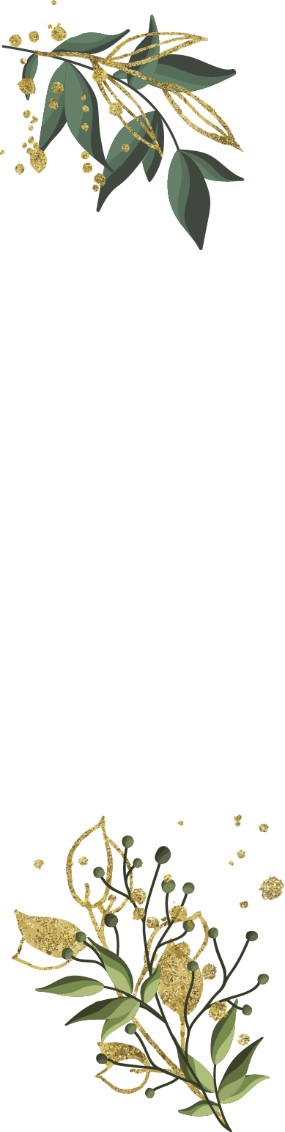 Anggota Kelompok
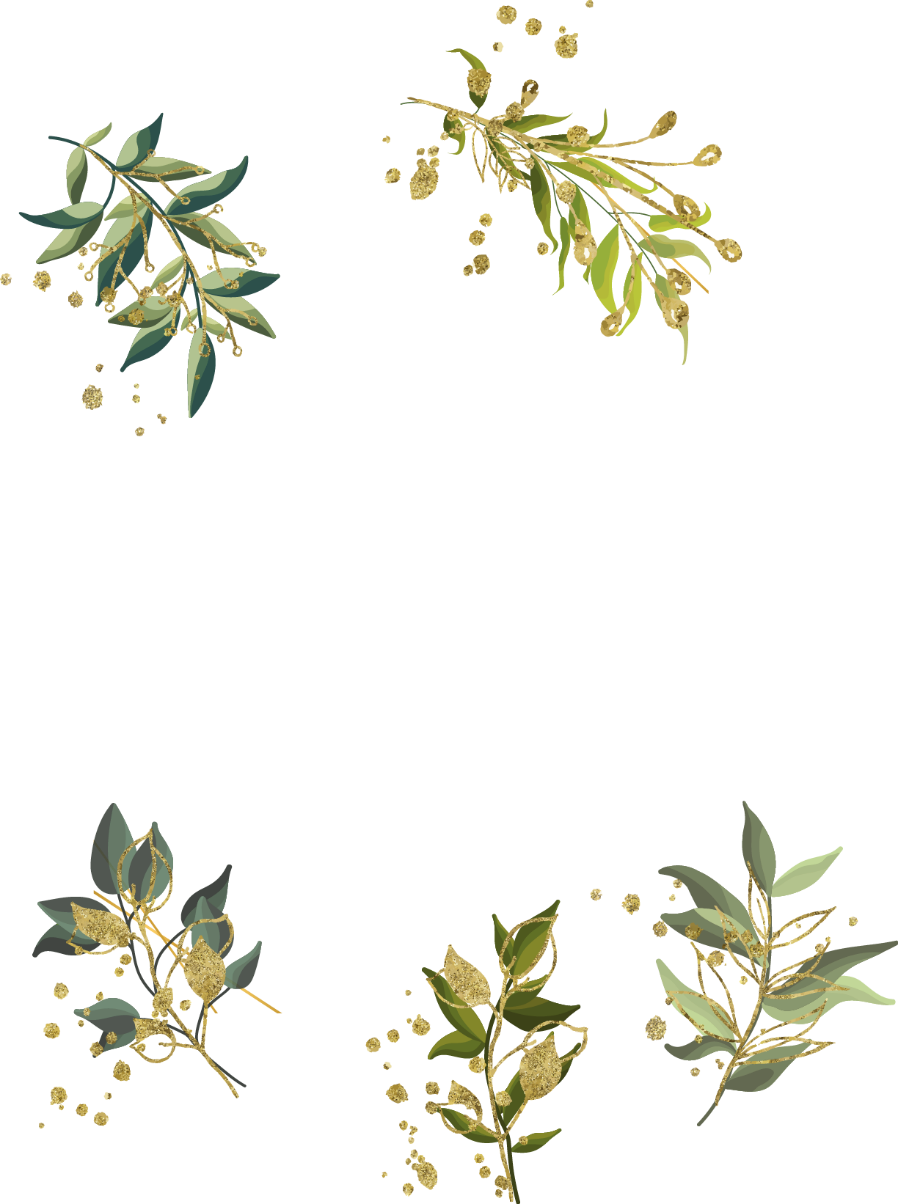 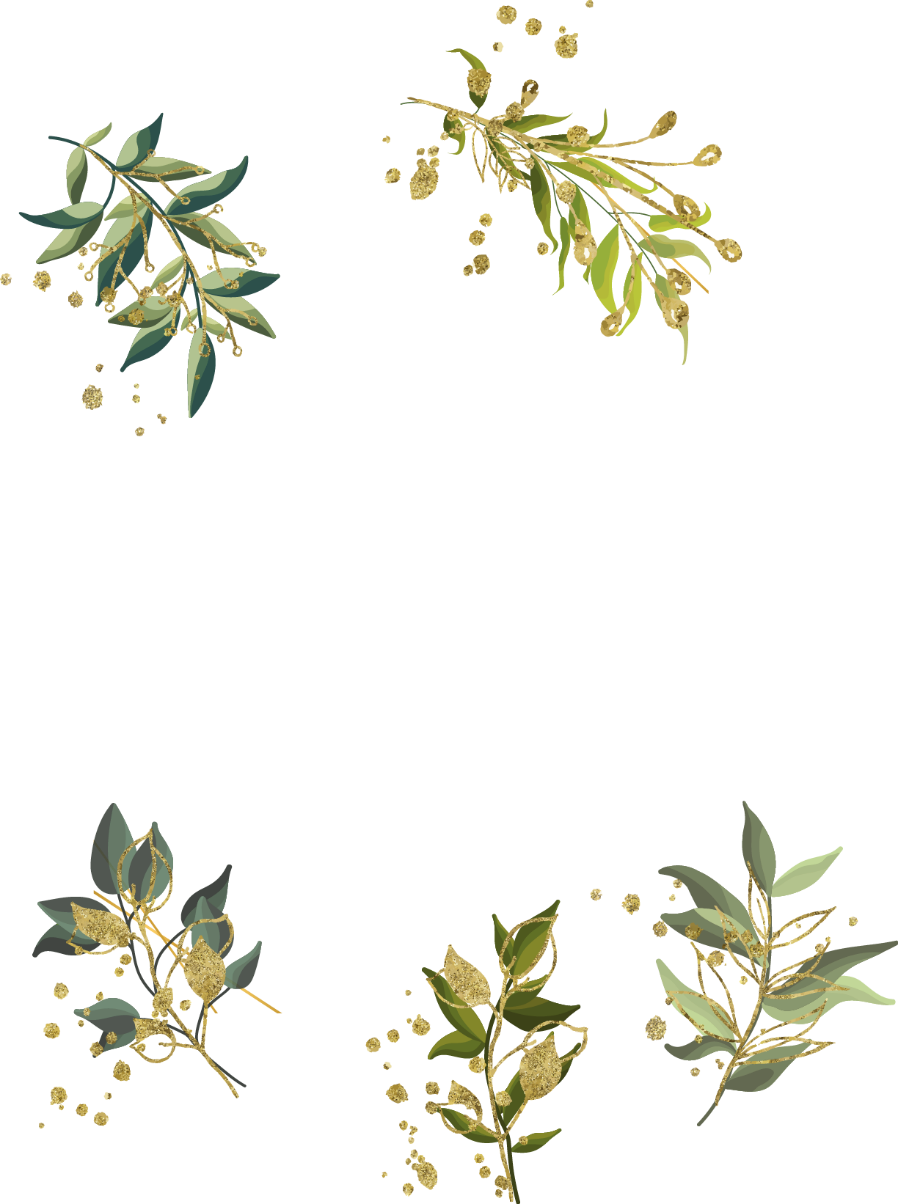 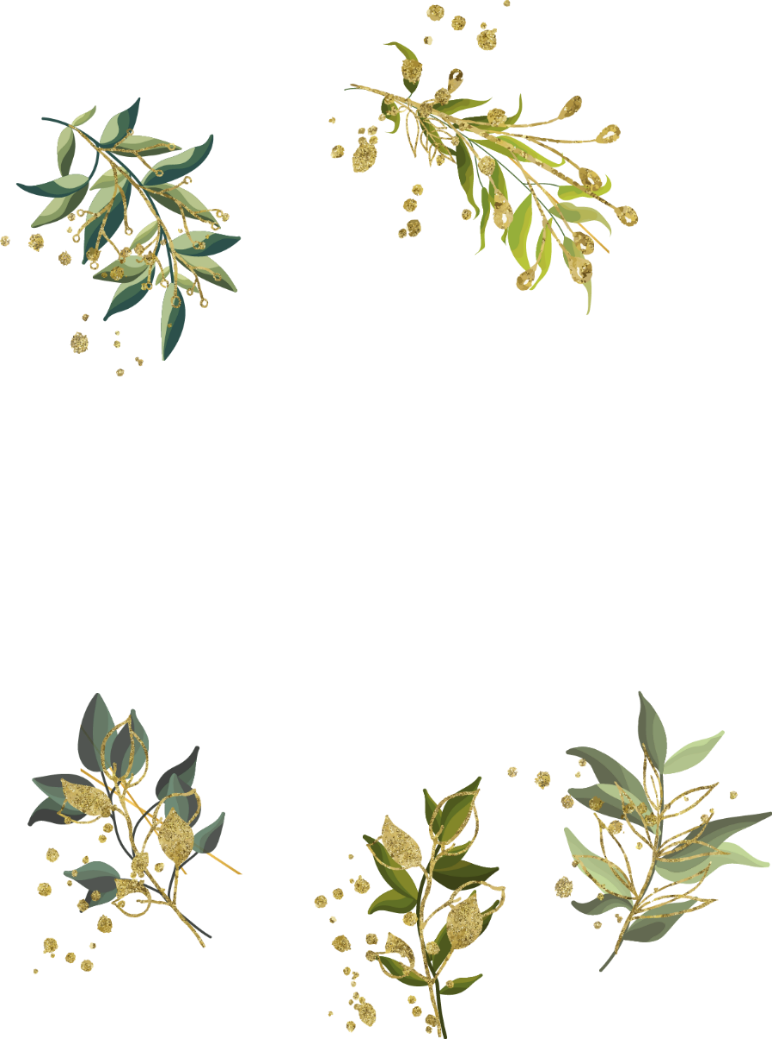 Rovia Sanori Simamora
2014121012
Arlina Theresa Manurung
2014121016
Salsabila Sekar Putri
2014121010
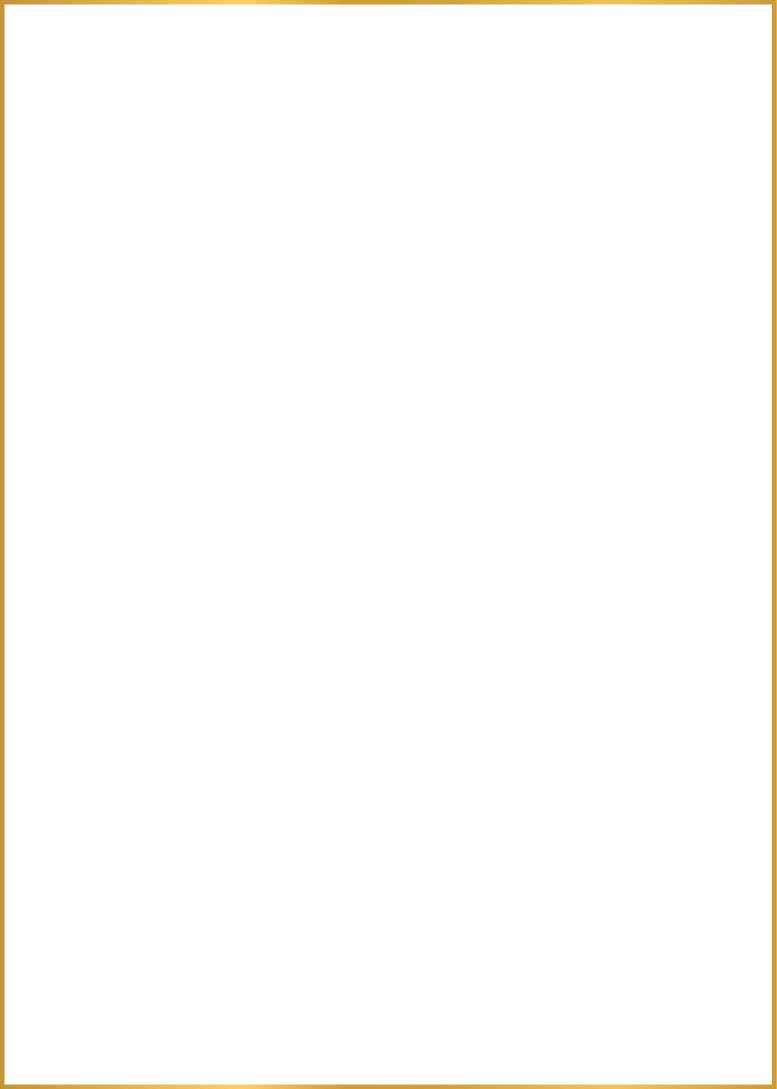 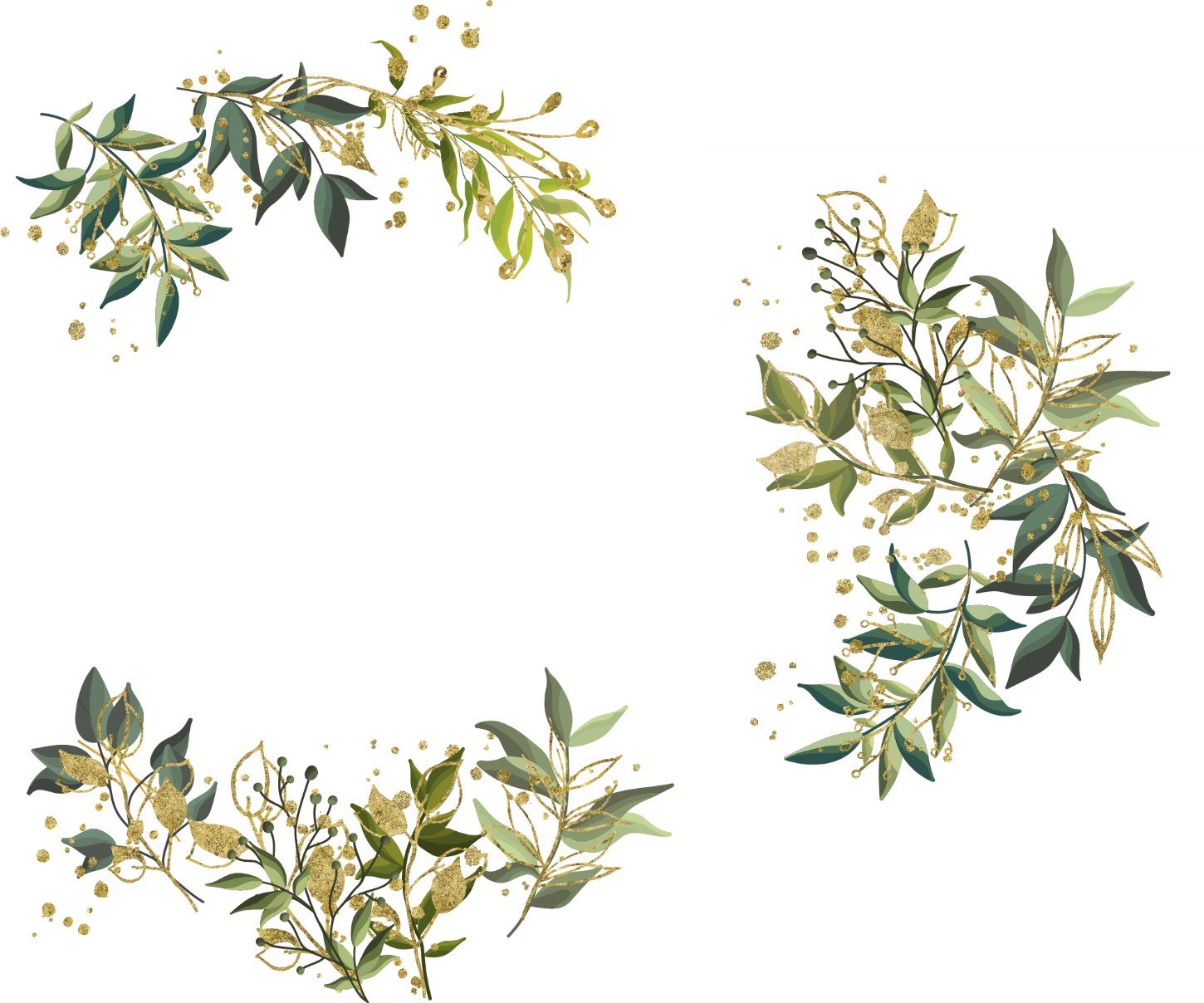 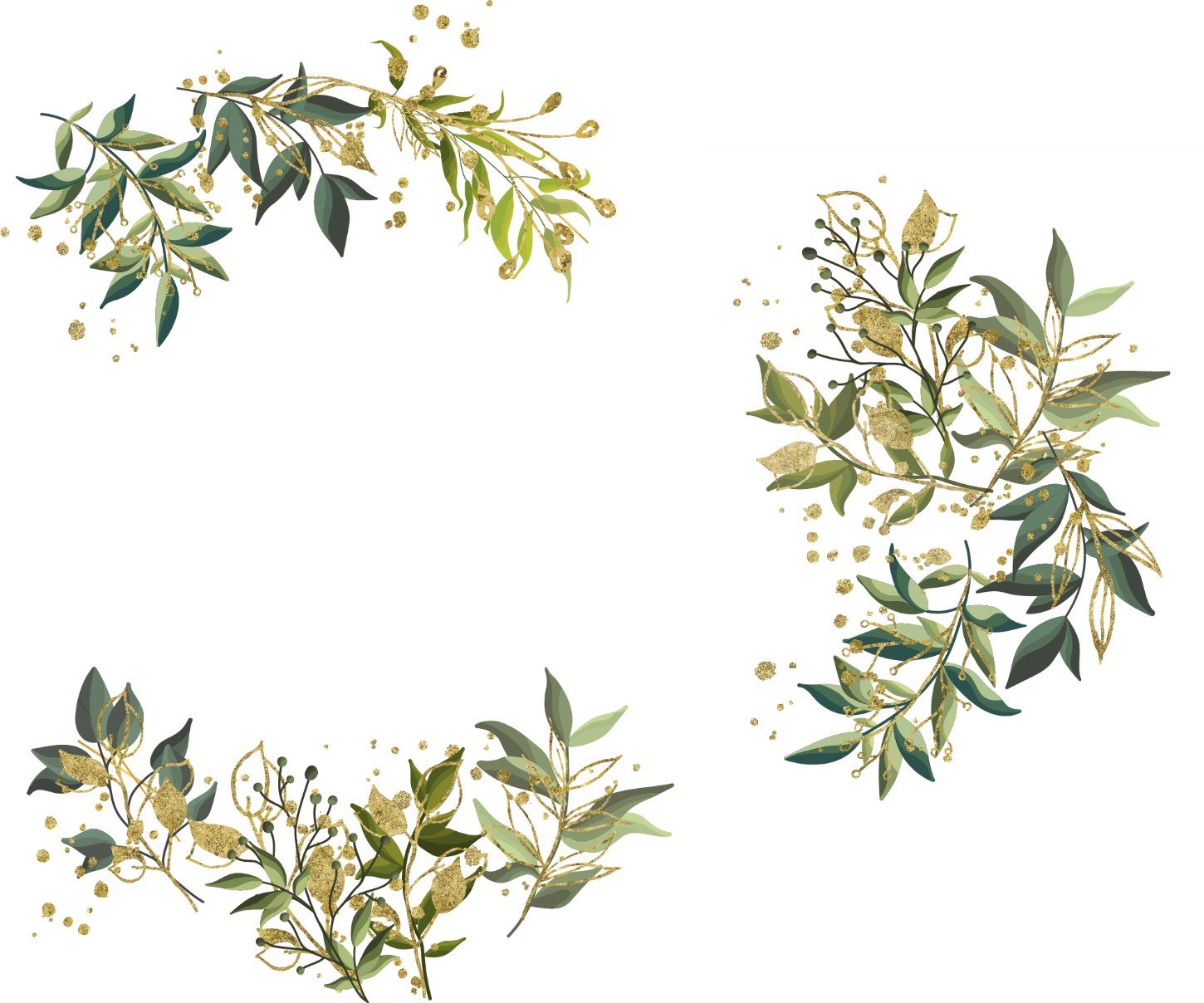 A
Pendahuluan
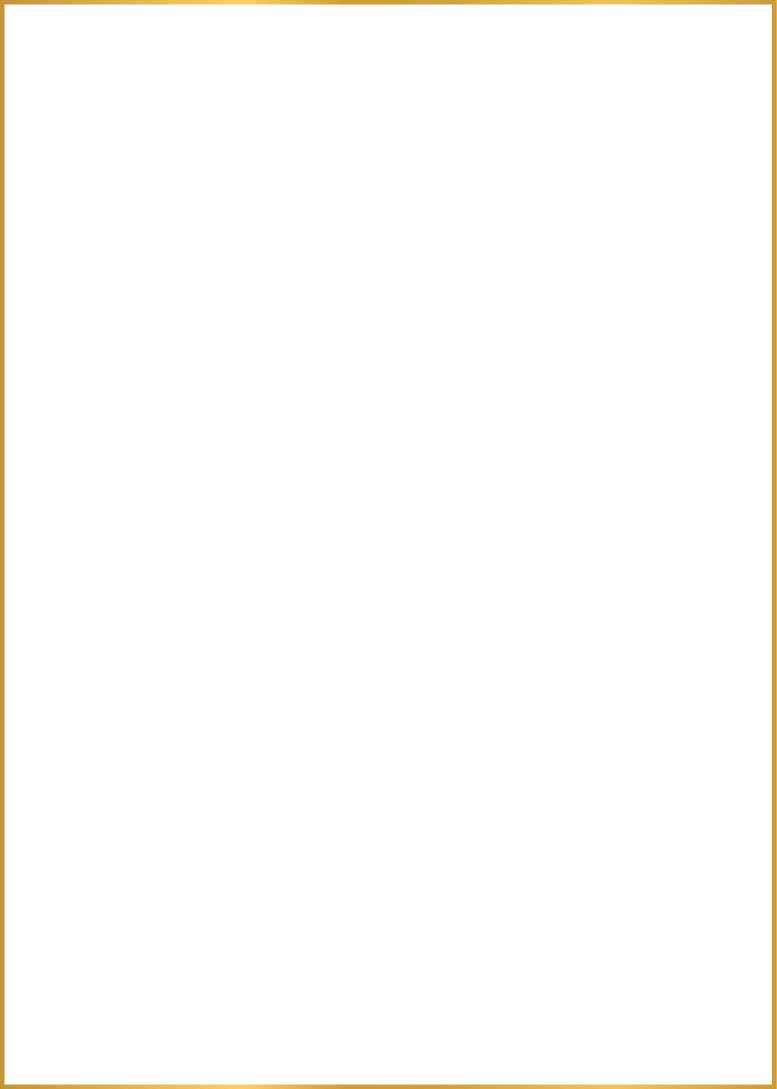 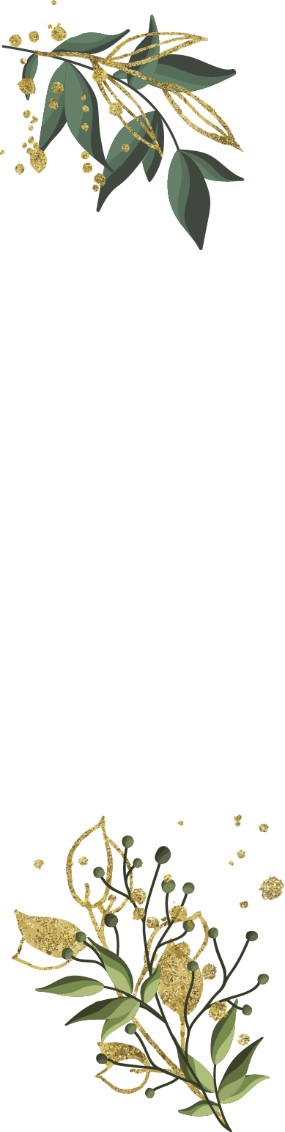 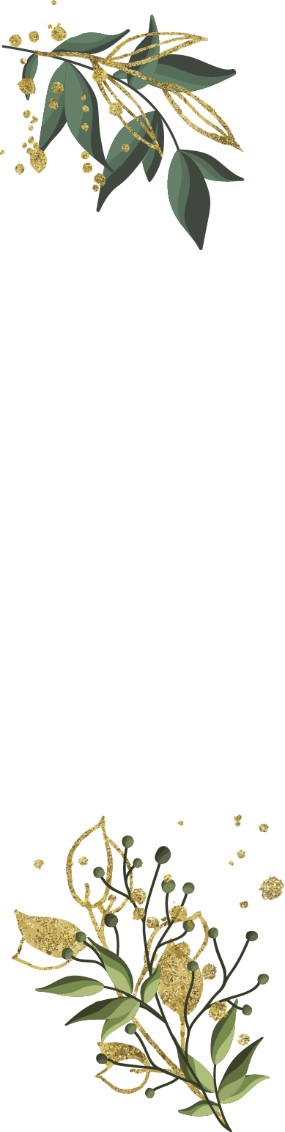 Pendahuluan
Penanganan pascapanen adalah tindakan yang dilakukan pada  hasil pertanian setelah panen hingga komoditas tersebut sampai di konsumen. Secara umum, penanganan pascapanen terdiri atas pencucian, perbaikan bentuk kulit, sortasi, grading, pengemasan, dan penyimpanan serta pendistribusian. Penanganan pascapanen bertujuan untuk meningkatkan kualitas dan memberikan nilai tambah. Wortel (Daucus carota L.) adalah salah satu komoditas hortikultura dari tanaman sayuran buah. Budidaya wortel juga berdampak positif terhadap peningkatan pendapatan petani, perbaikan gizi, perluasan kesempatan kerja, pengembangan agribisnis, pengurangan impor, dan peningkatan ekspor.
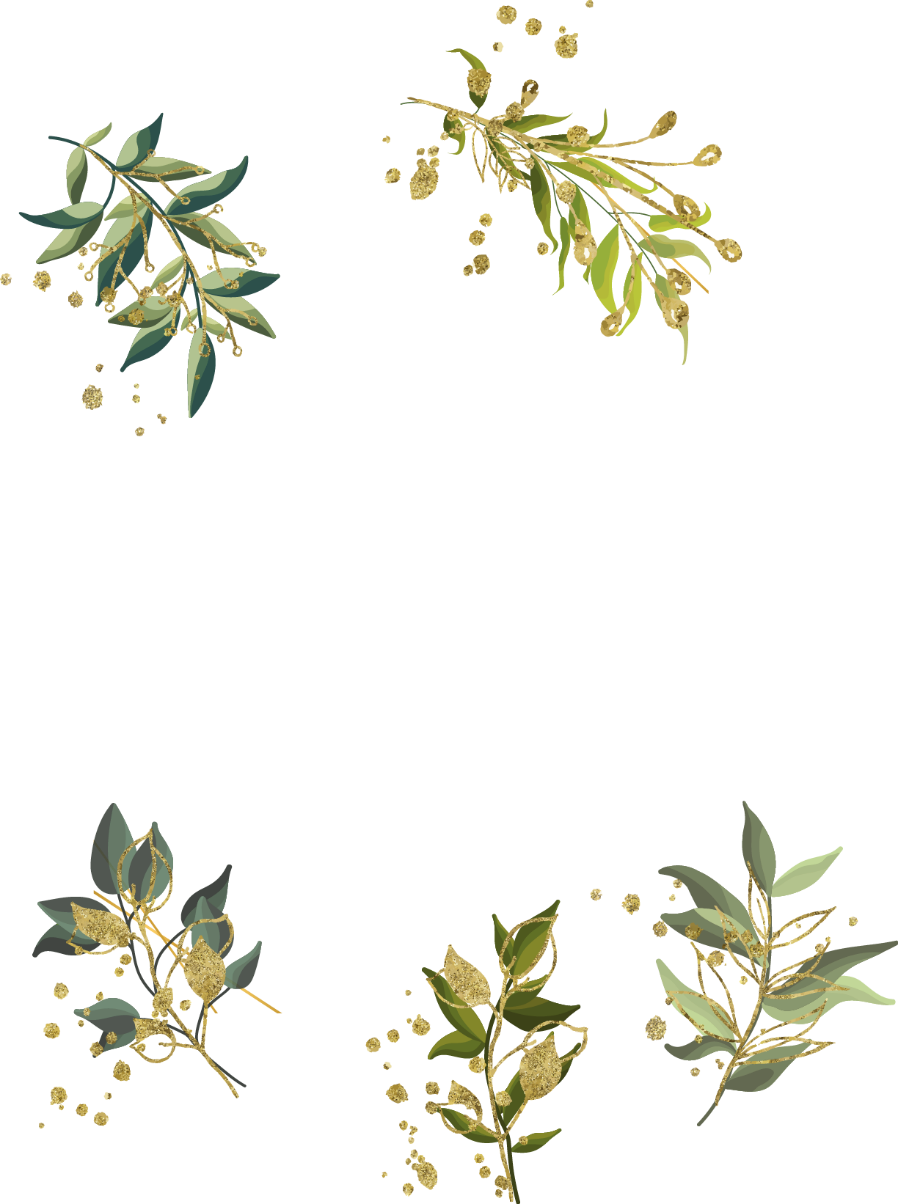 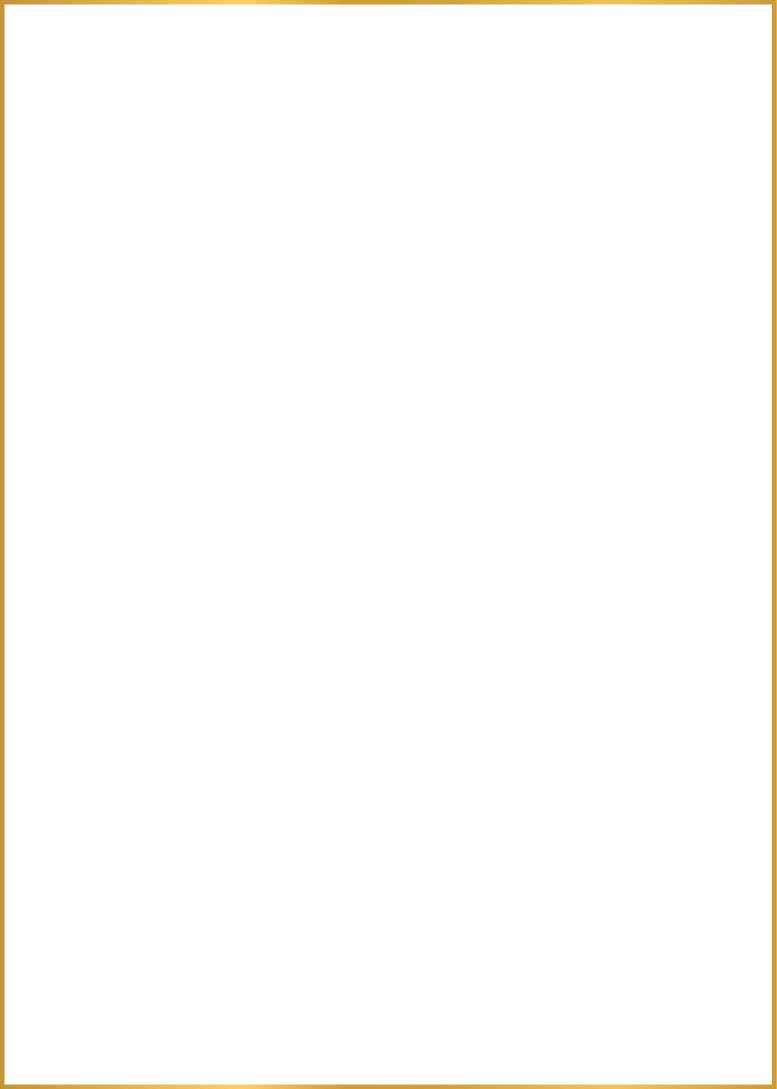 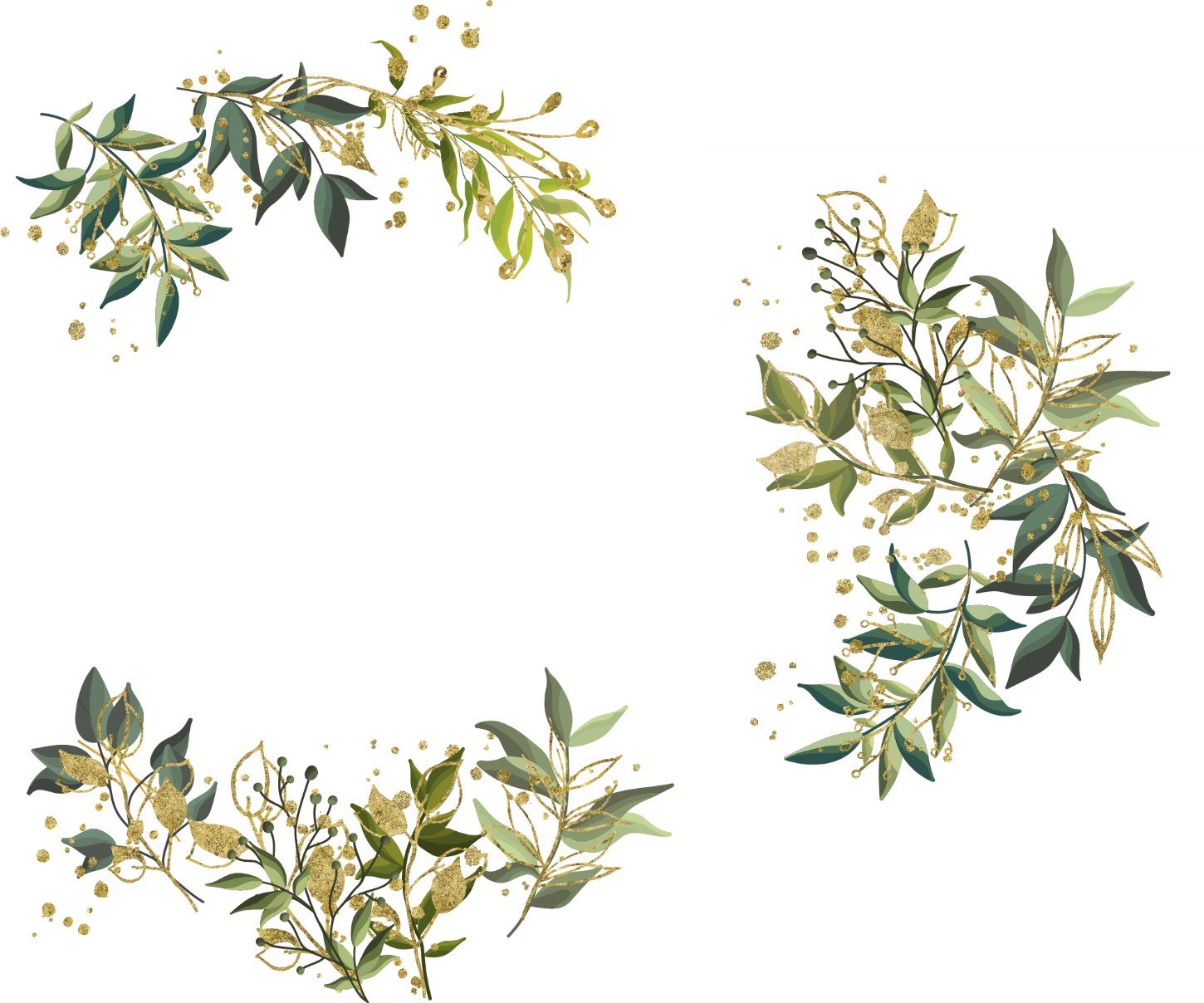 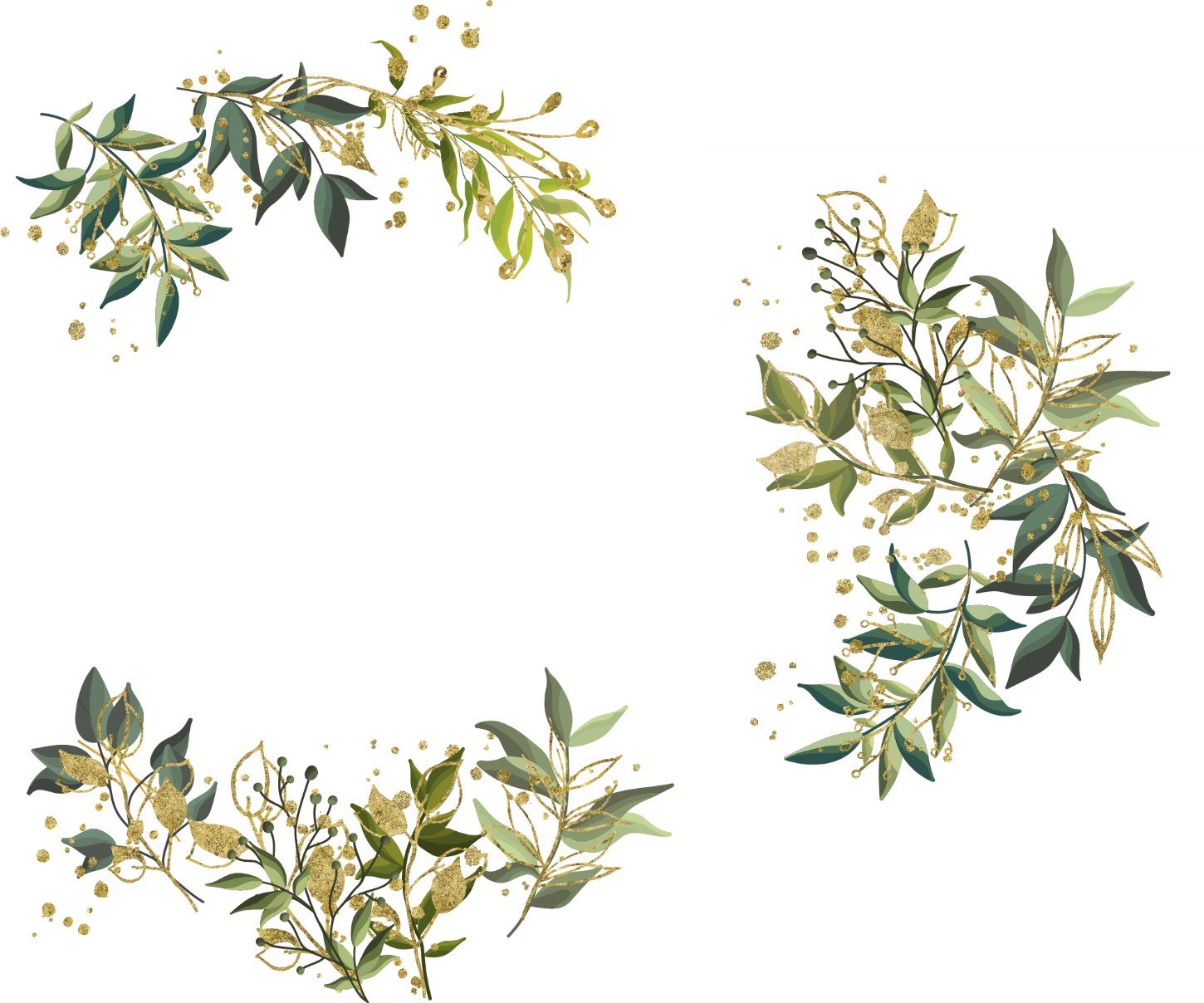 B
Metode Pelaksanaan
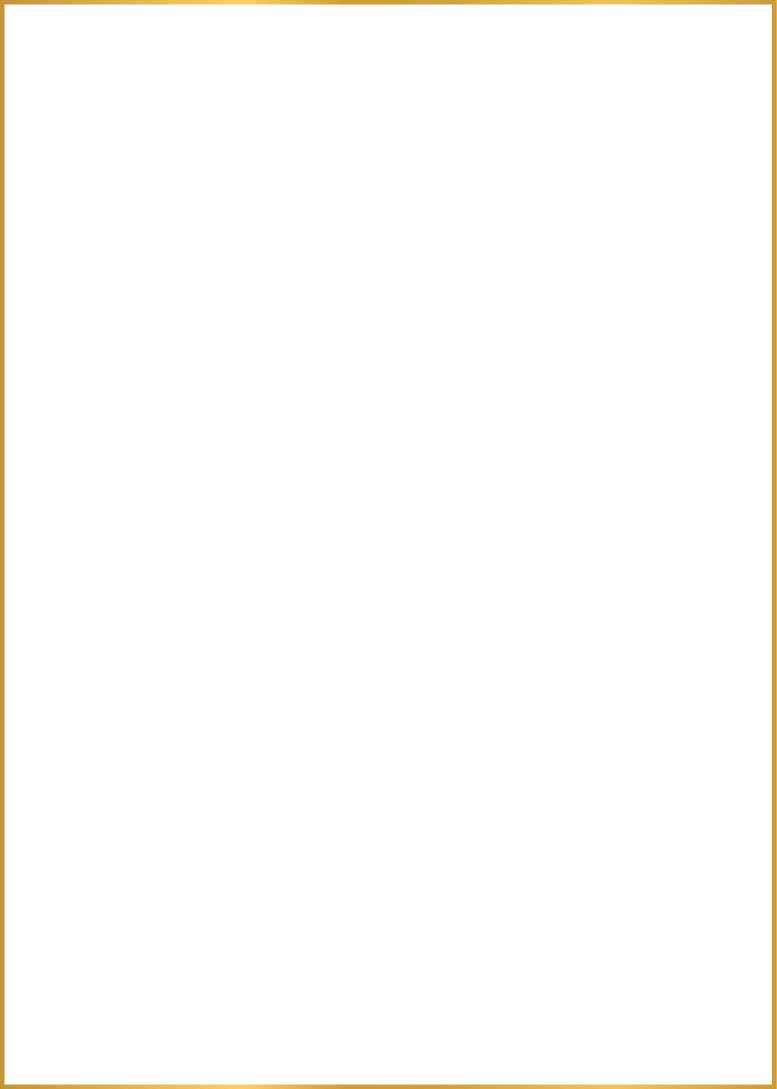 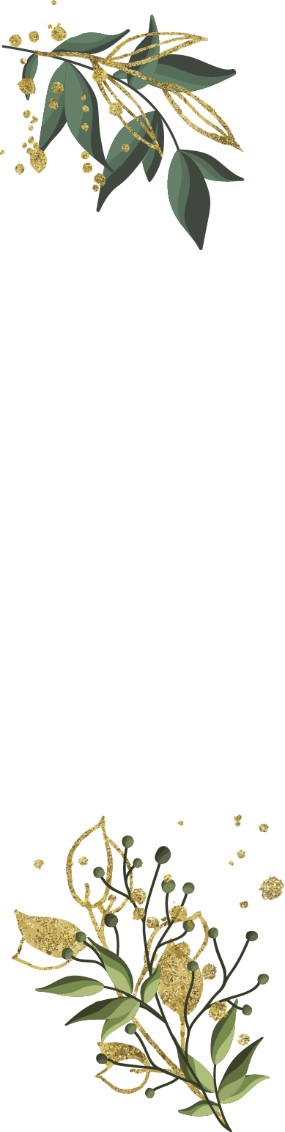 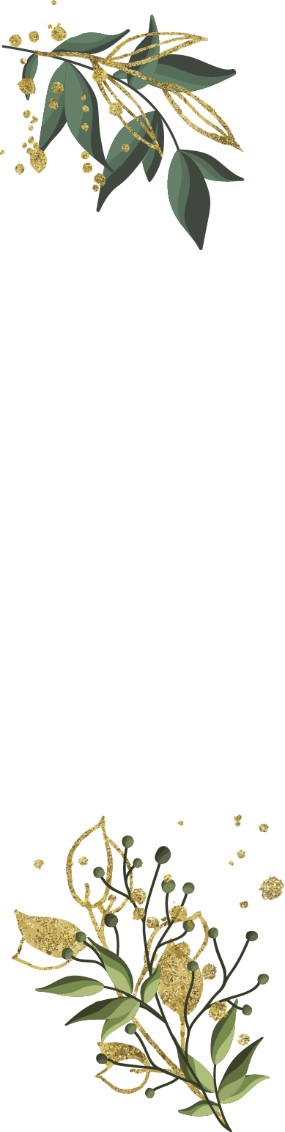 Metode Pelaksanaan
Bahan
Metode Analisis
Data primer dan data sekunder. Data primer berupa data penanganan pascapanen hingga pendistribusian. Data sekunder berupa daa pemasukan sayur, kebutuhan sayur per bulan, data daftar harga produk, dan harga produksi dari petani.
Metode deskriptif kualitatif yang diperoleh dengan cara wawancara kepada bagian quality control mengenai cara penanganan pasca panen dan melakukan penanganan pascapanen secara langsung. Data kuantitatif diperoleh dengan cara perhitungan biaya tetap, biaya variabel, dan biaya tenaga kerja untuk mengetahui harga pokok penjualan, keuntungan, dan nilai tambah.
Alat
Laptop, flashdisk, ATK, dan kamera
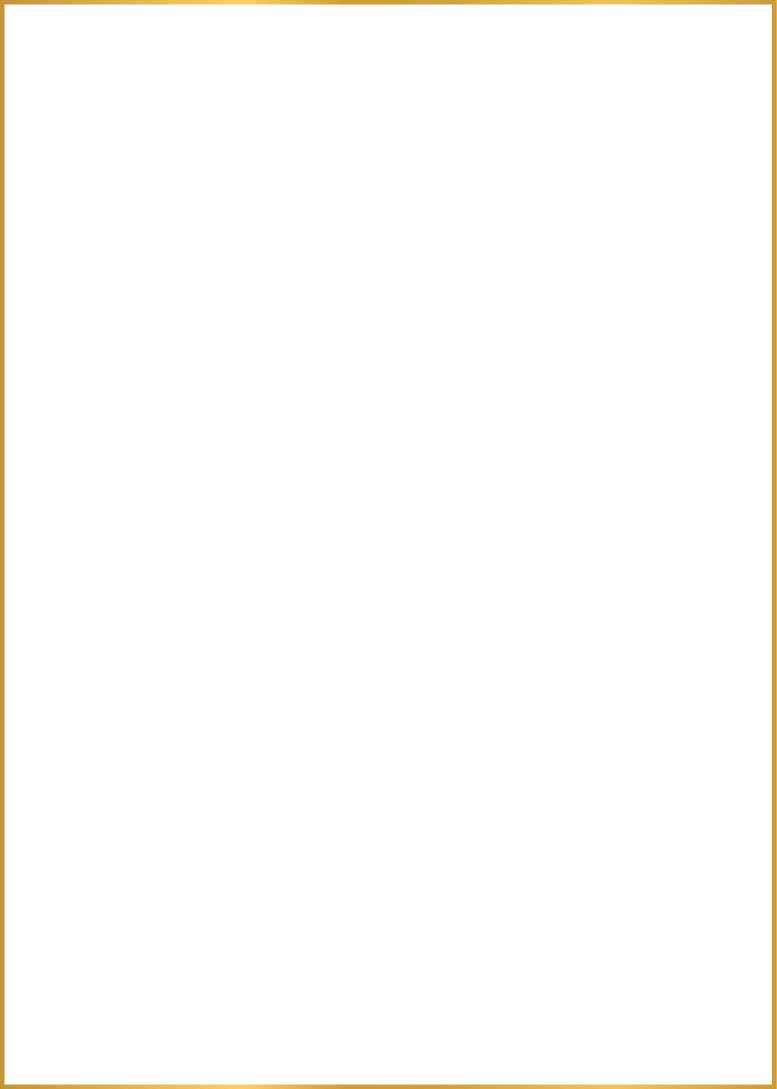 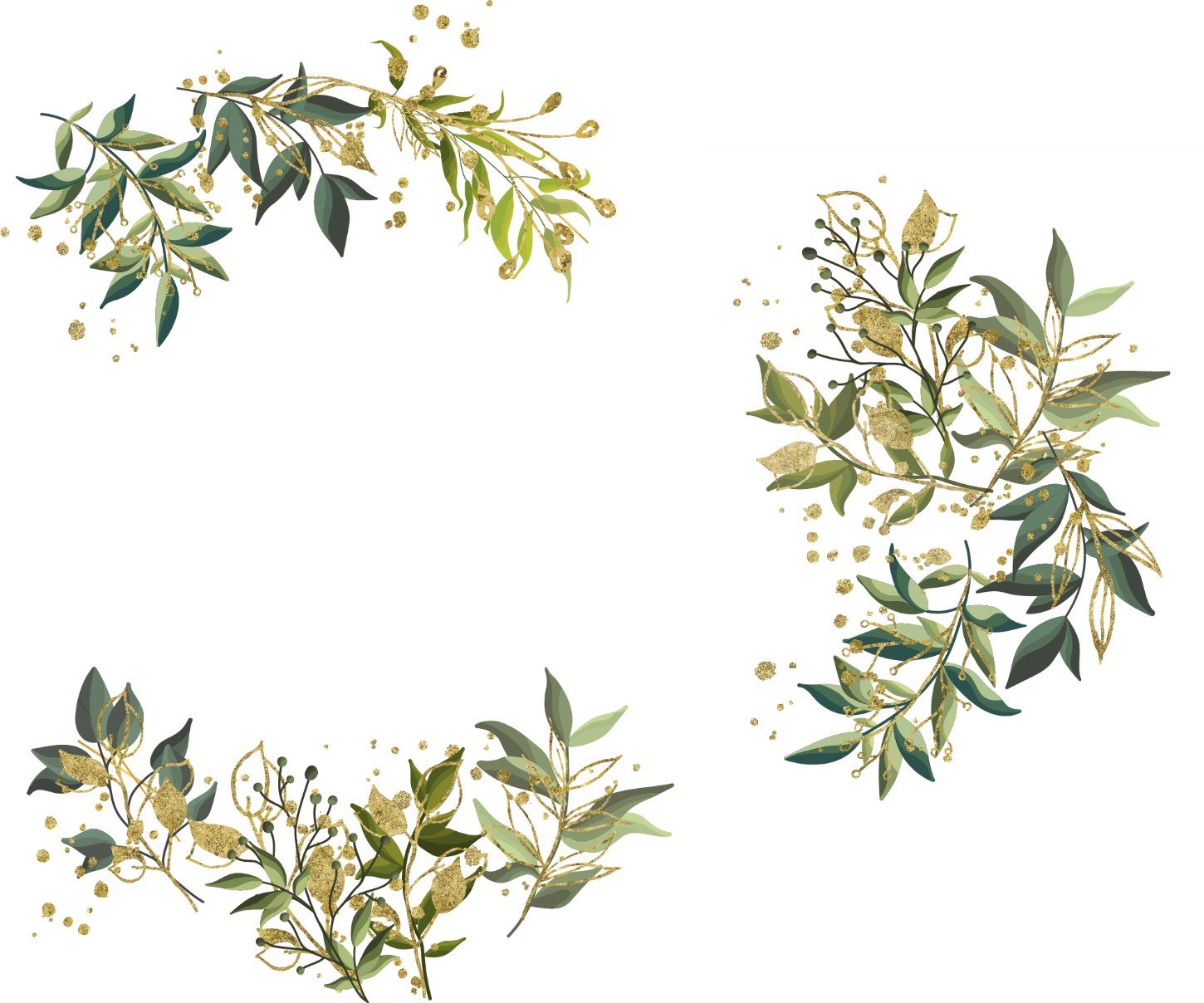 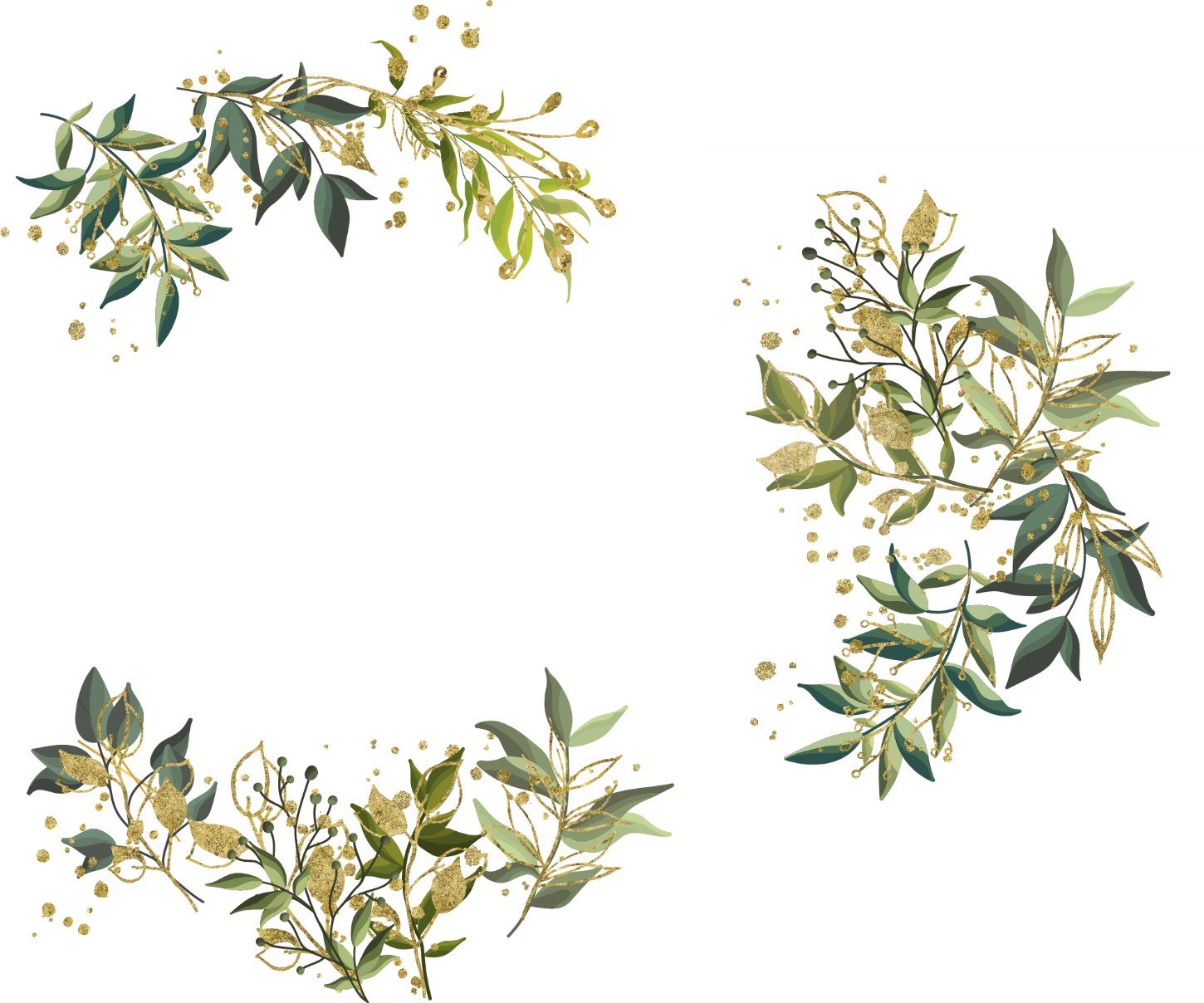 C
Hasil dan Pembahasan
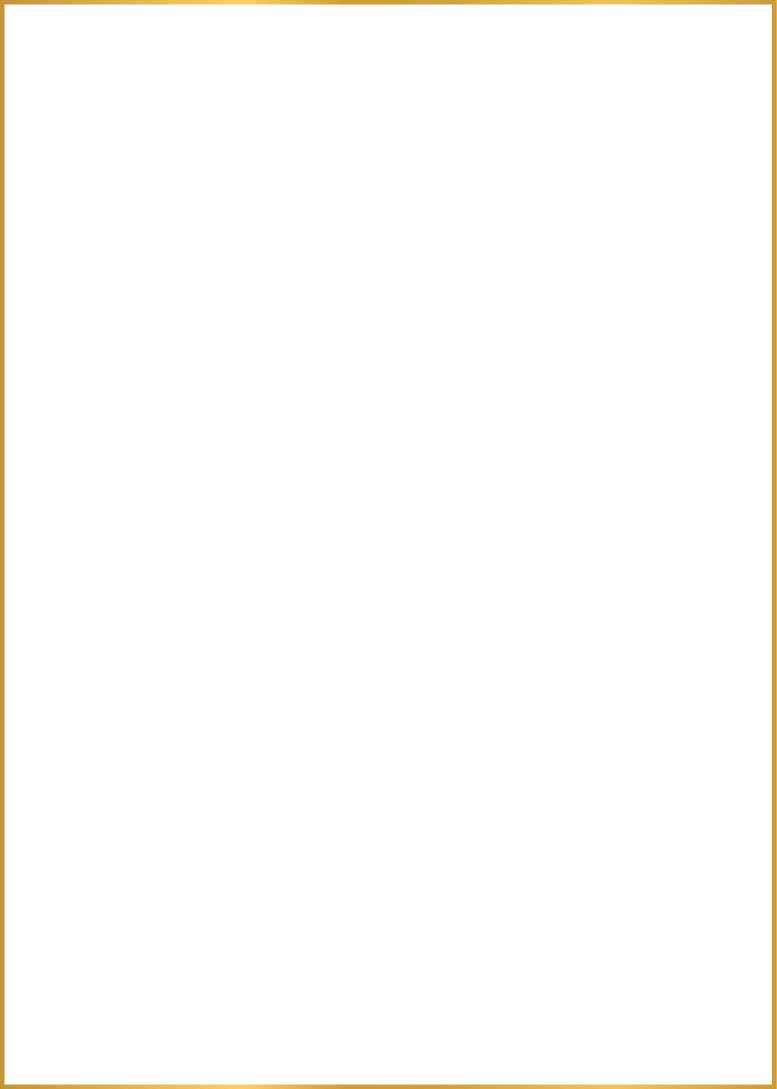 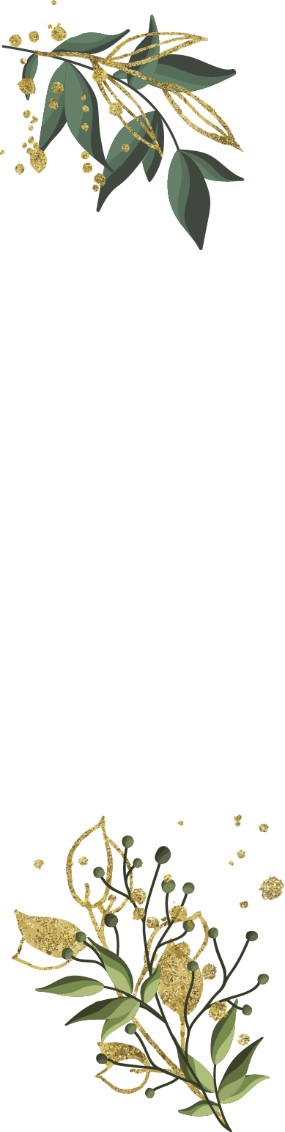 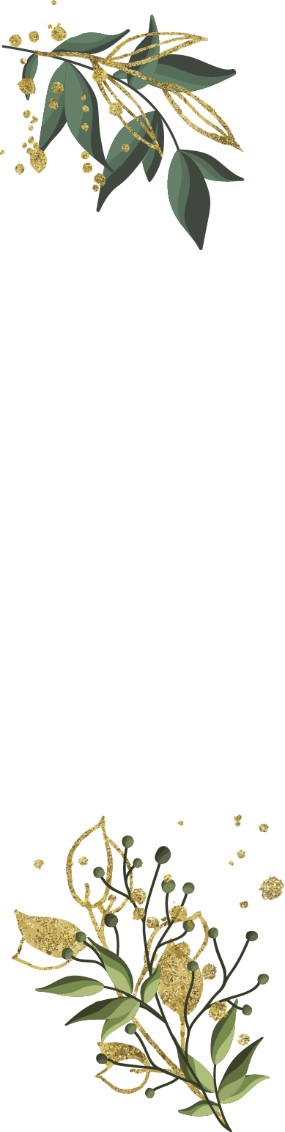 Penanganan Pascapanen
Wortel
Penerimaan, yang dilakukan sebelum pukul 12.00 untuk mencegah kehilangan hasil akibat suhu tinggi, kemudian ditimbang berat wortel yang dipanen.
01
Grading, dengan memisahkan wortel berdasarkan kualitasnya..
02
Sortasi, dengan memisahkan wortel yang bagus dan yang rusak
03
Penimbangan untuk mengetahui jumlah bobot pada wortel
04
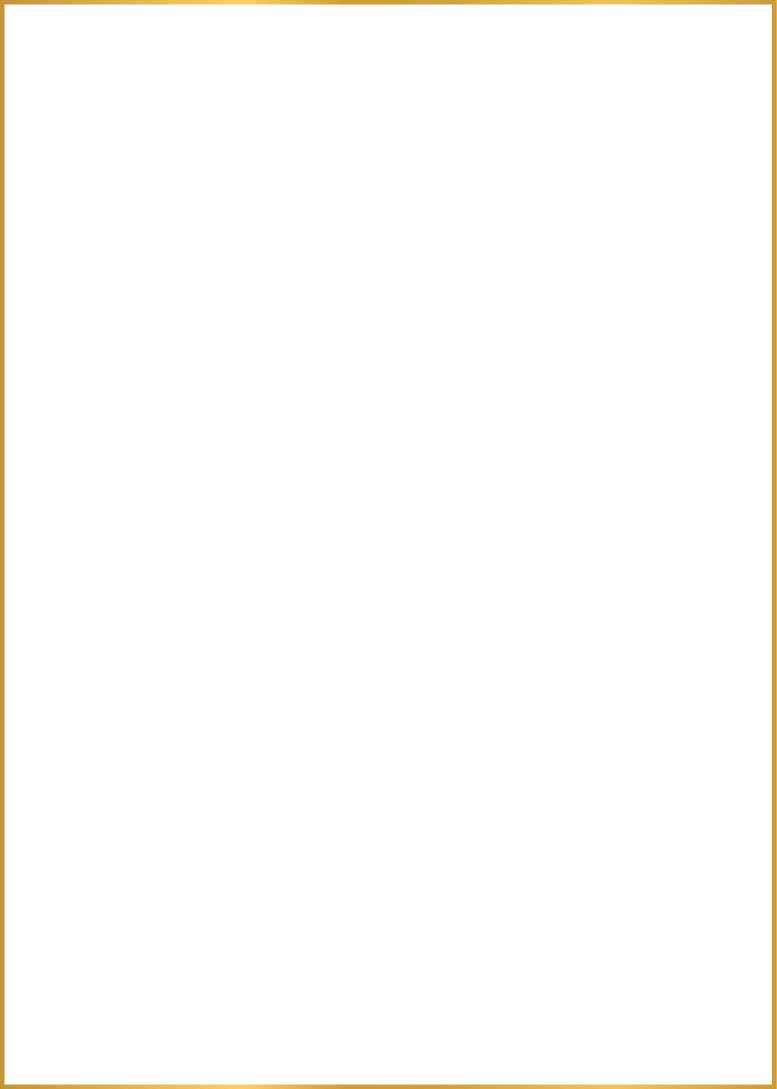 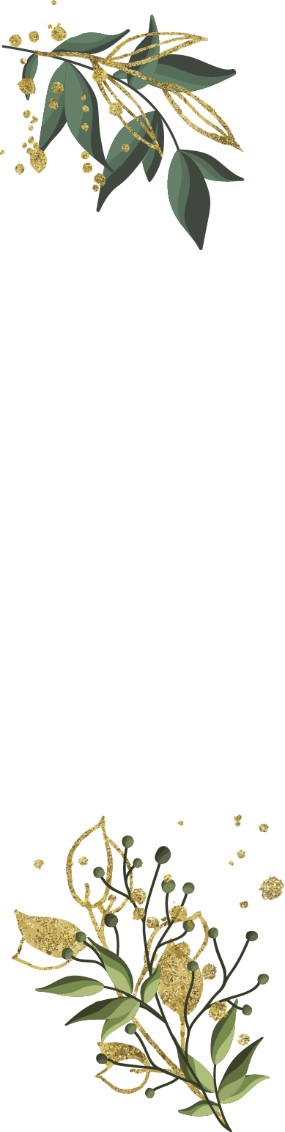 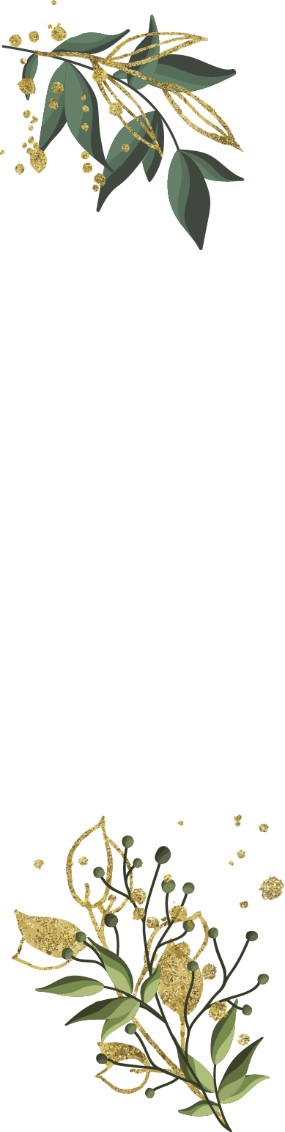 Lanjutan Penanganan
Pascapanen Wortel
Loading area
Pengemasan
Tempat dikumpulkannya wortel yang telah dikemas menggunakan plastik berlabel untuk disealer dan mengemas produk yang menggunakan plastik wrapping film.
untuk melindungai produk dari gesekan yang menyebabkan kerusakan fisik dan dapat mempermudah dalam pengangkutan, pemasaran, dan pendistribusian
06
05
Pendistribusian
Membagikan wortel yang telah dikemas dan dimasukkan ke dalam  keranjang sayur milik para agen, konsumen, maupun supermarket berdasarkan jumlah pesanan mereka pada hari itu.
Pengangkutan
Pengangkutan dilakukan pada pukul 02.00 WIB
08
07
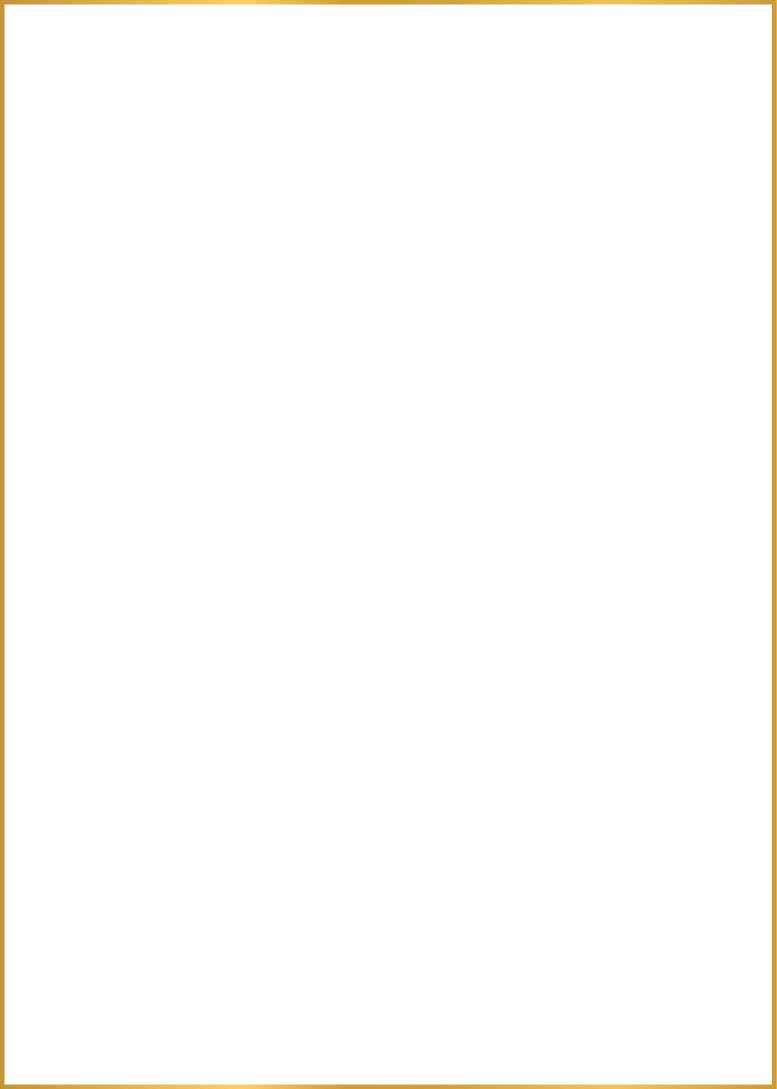 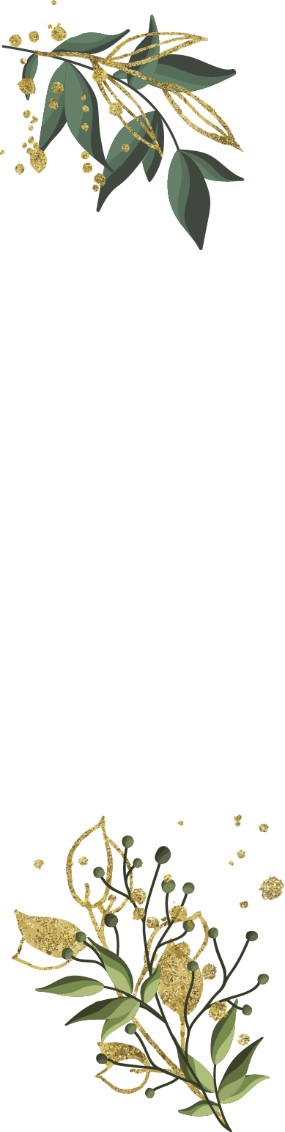 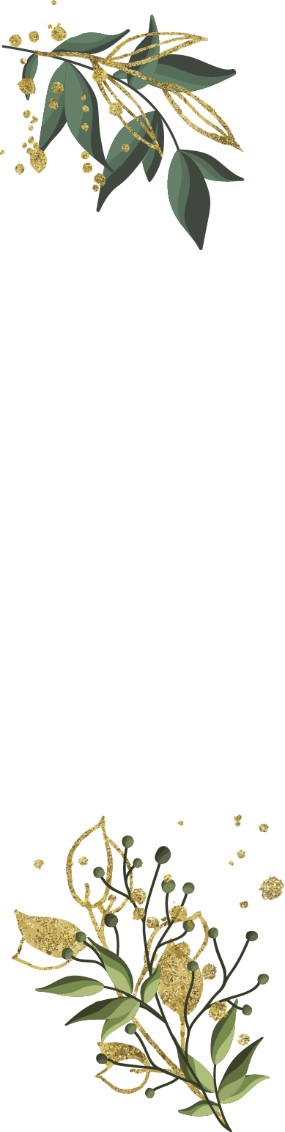 Nilai Tambah
Nilai tambah merupakan nilai dari suatu prooduk yang telah diolah dikurangi dengan nilai bahan baku dan penunjang yang digunakan dalam pengolahan. Perhitungan nilai tambah dilakukkan untuk mengetahui besarnya pertambahan nilai pada wortel setelah dilakukan kegiatan pascapanen dengan melakukan melakukan perhitungan pada total biaya tetap, total biaya variabel, biaya tenaga kerja, harga bahan pokok penjualan, dan keuntungan yang diperoleh setelah dilakukan kegiatan pascapanen.
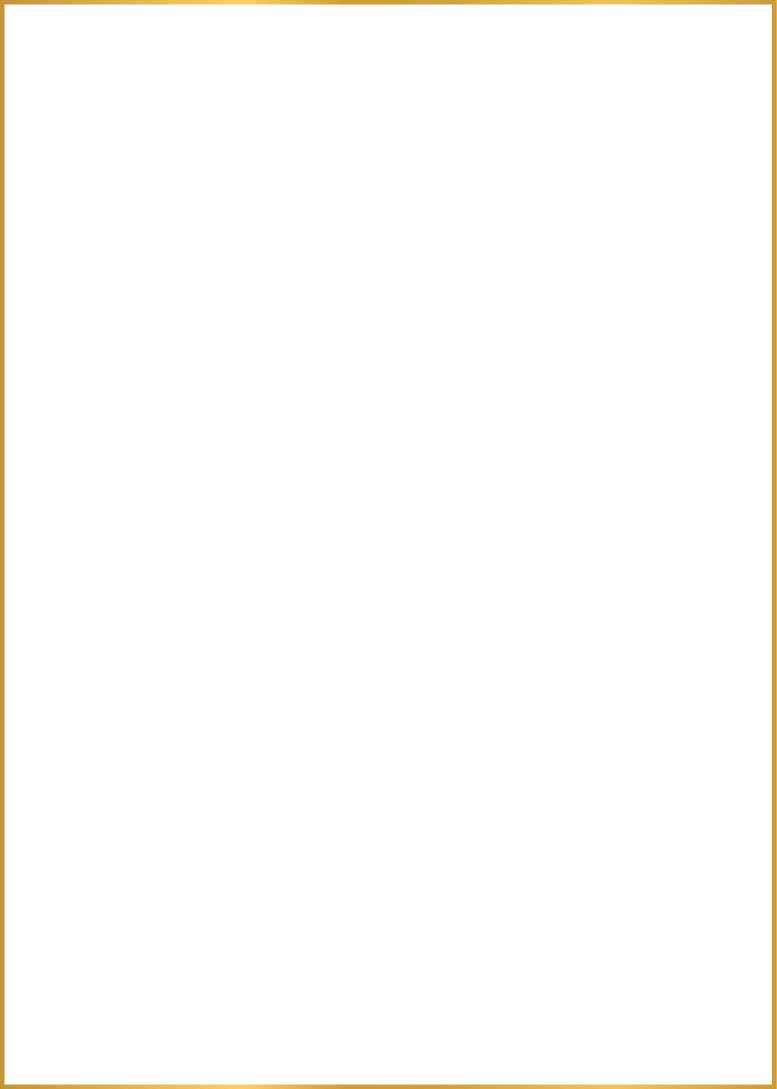 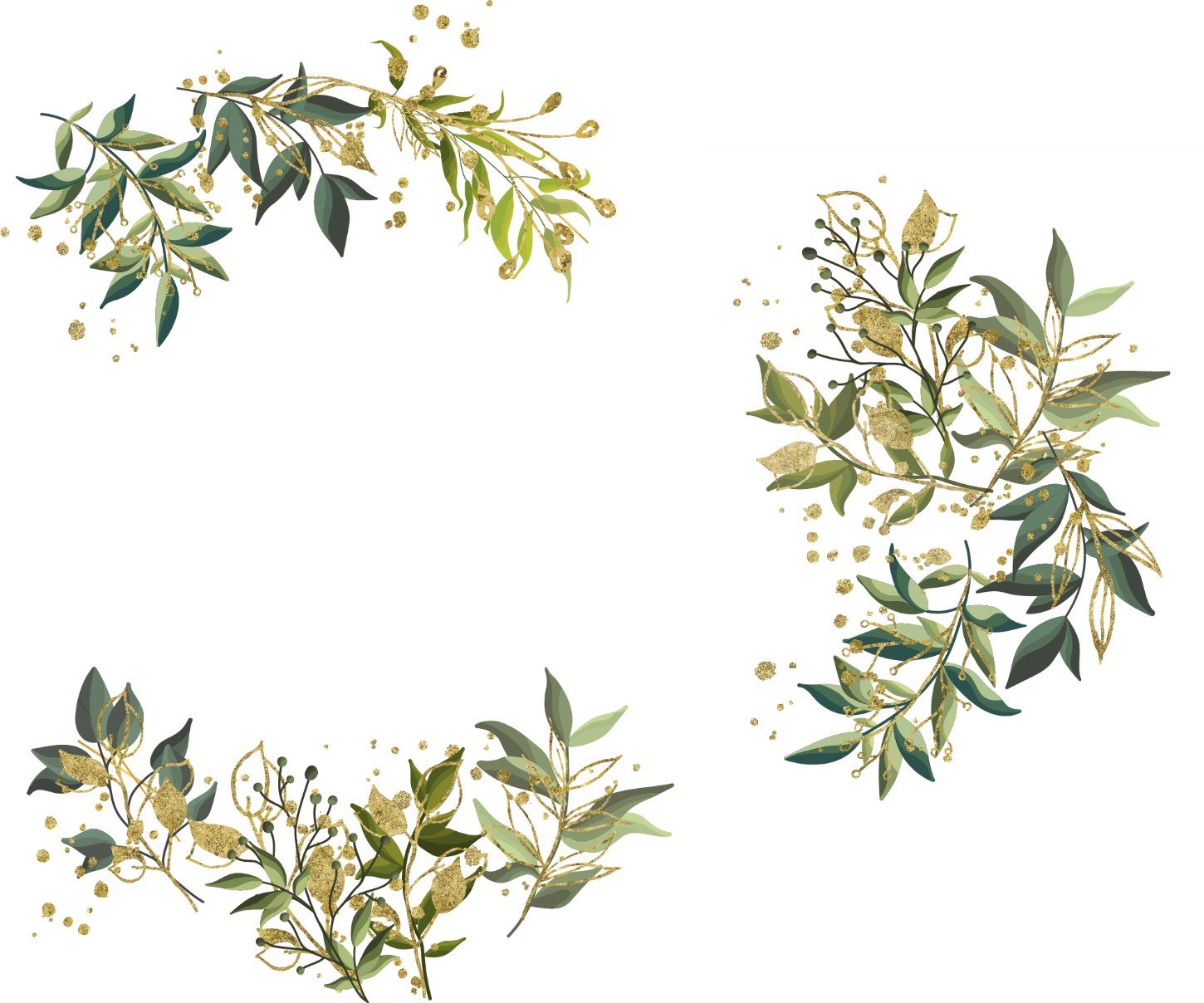 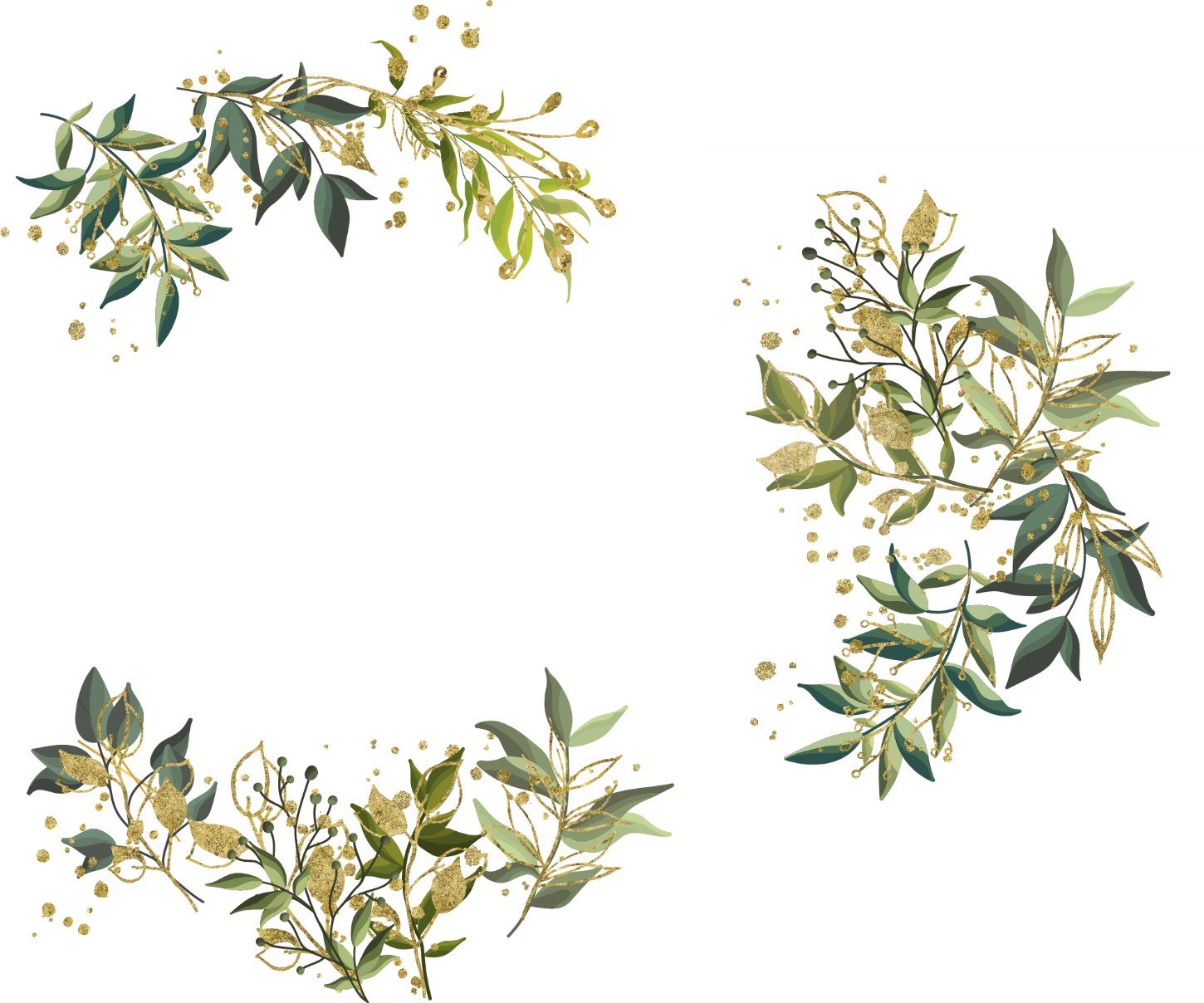 D
Kesimpulan dan Saran
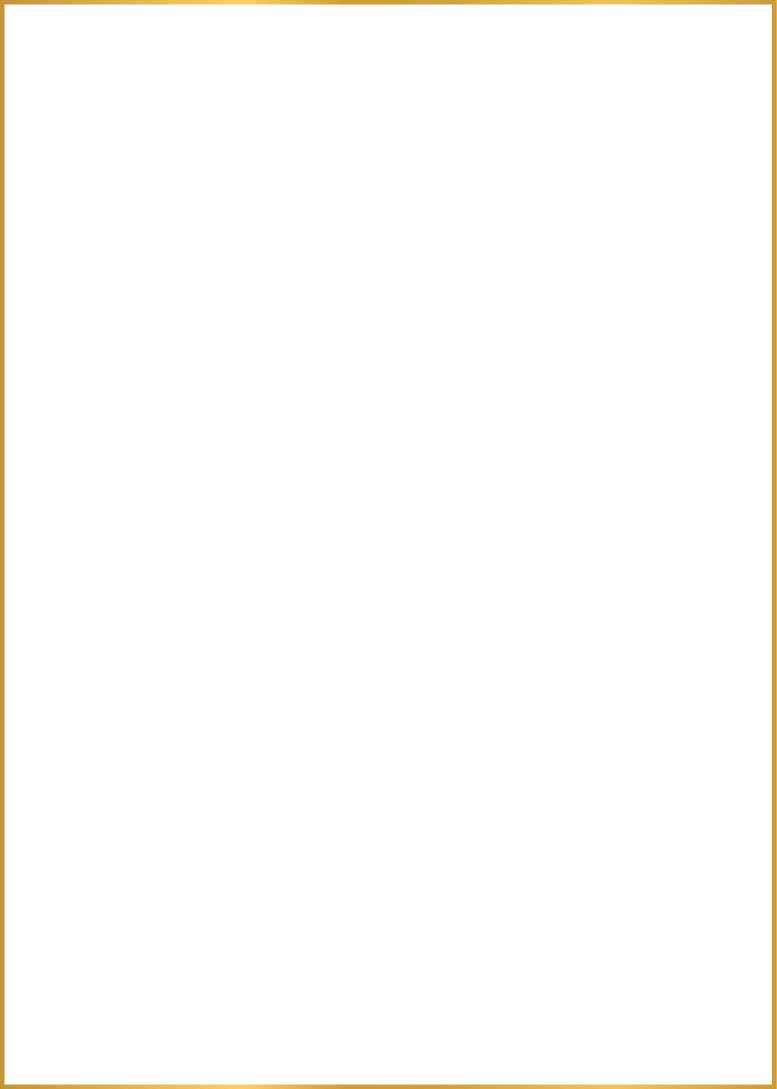 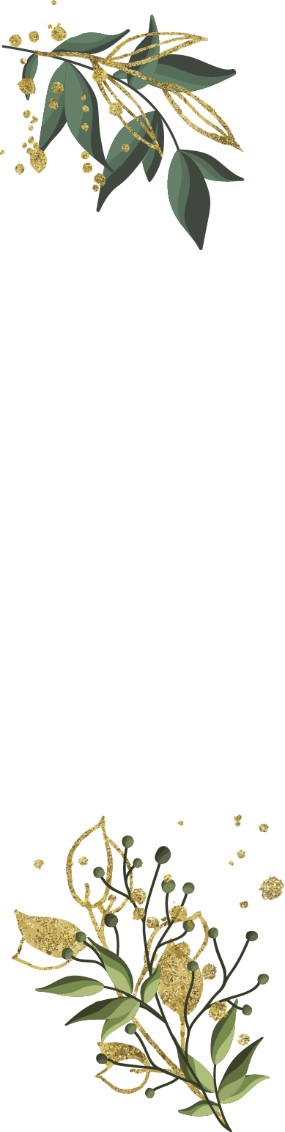 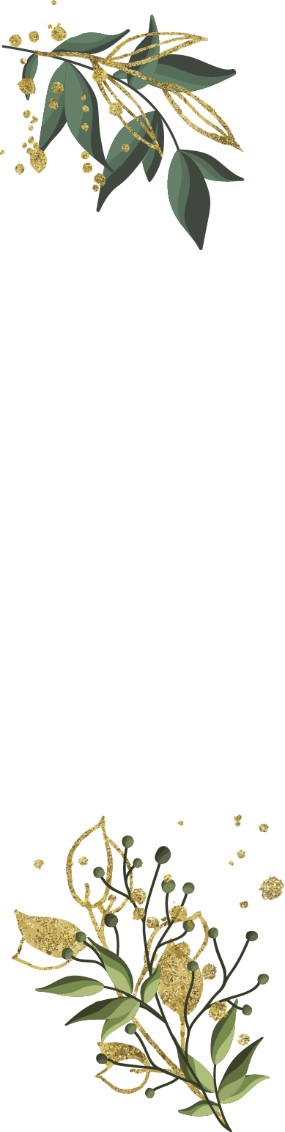 Kesimpulan
dan Saran
Kesimpulan
Sarab
Kegiatan penanganan pascapanen pada wortel dimulai dari penerimaan, grading, sortasi, penimbangan, pengemasan, loading area, pendistribusian, dan pengangkutan
Melakukan penambahan beberapa alat sealer pada bagian loading area dan melakukan penambahan tenaga kerja di bagian penanganan pascapanen
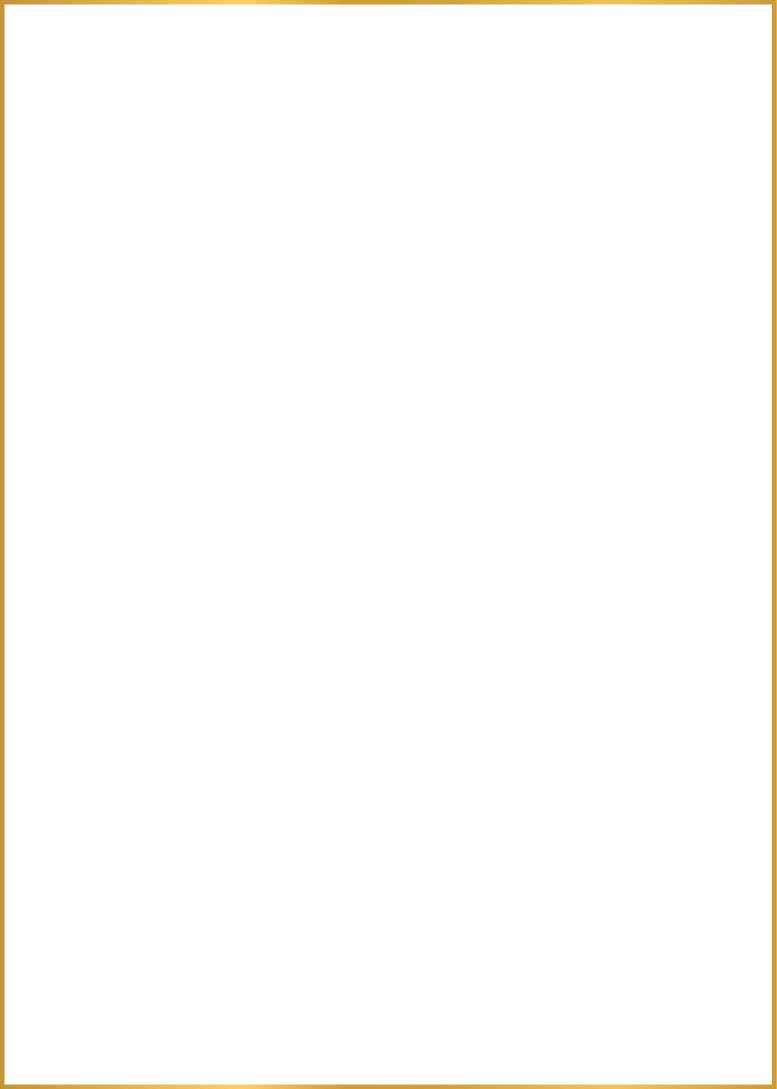 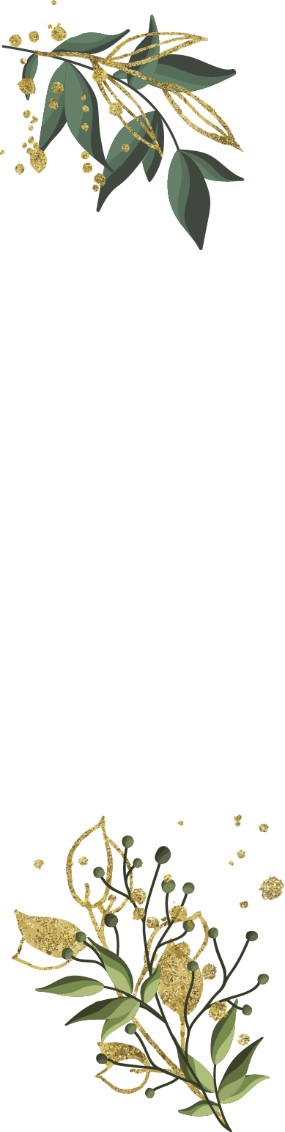 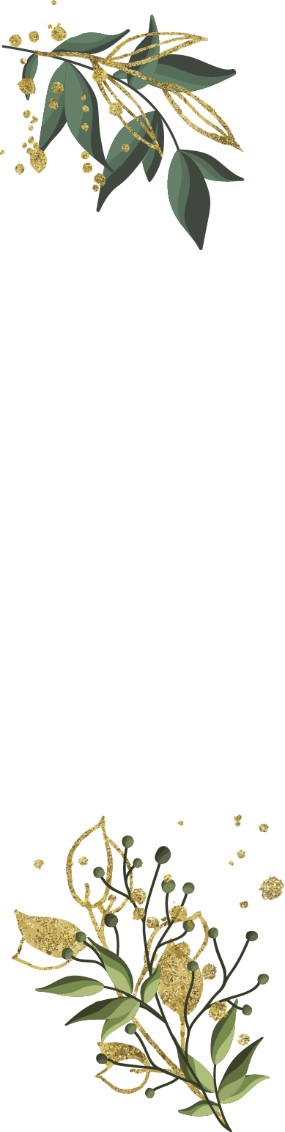 Daftar Pustaka
Purniati, K.L., Fatih, C., Zaini, M. 2017.  Penanganan pascapanen pada wortel organik di yayasan bina sarana 	bakti. Jurnal Agribisnis : 47-50 Hlm.
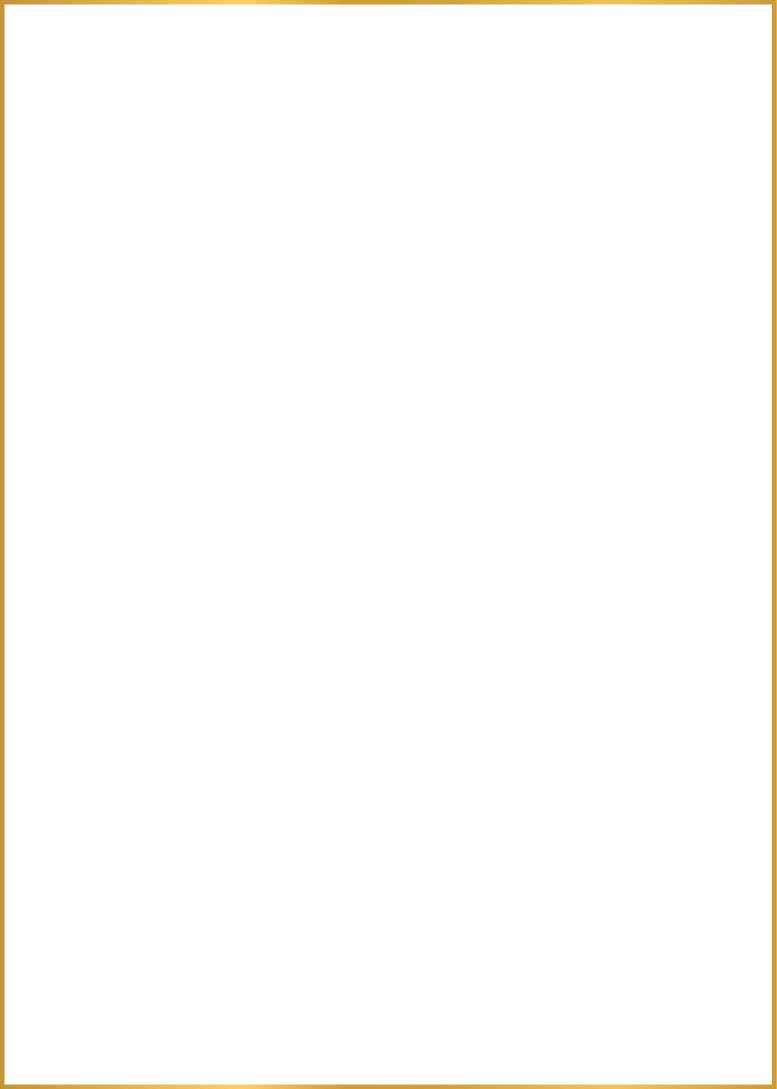 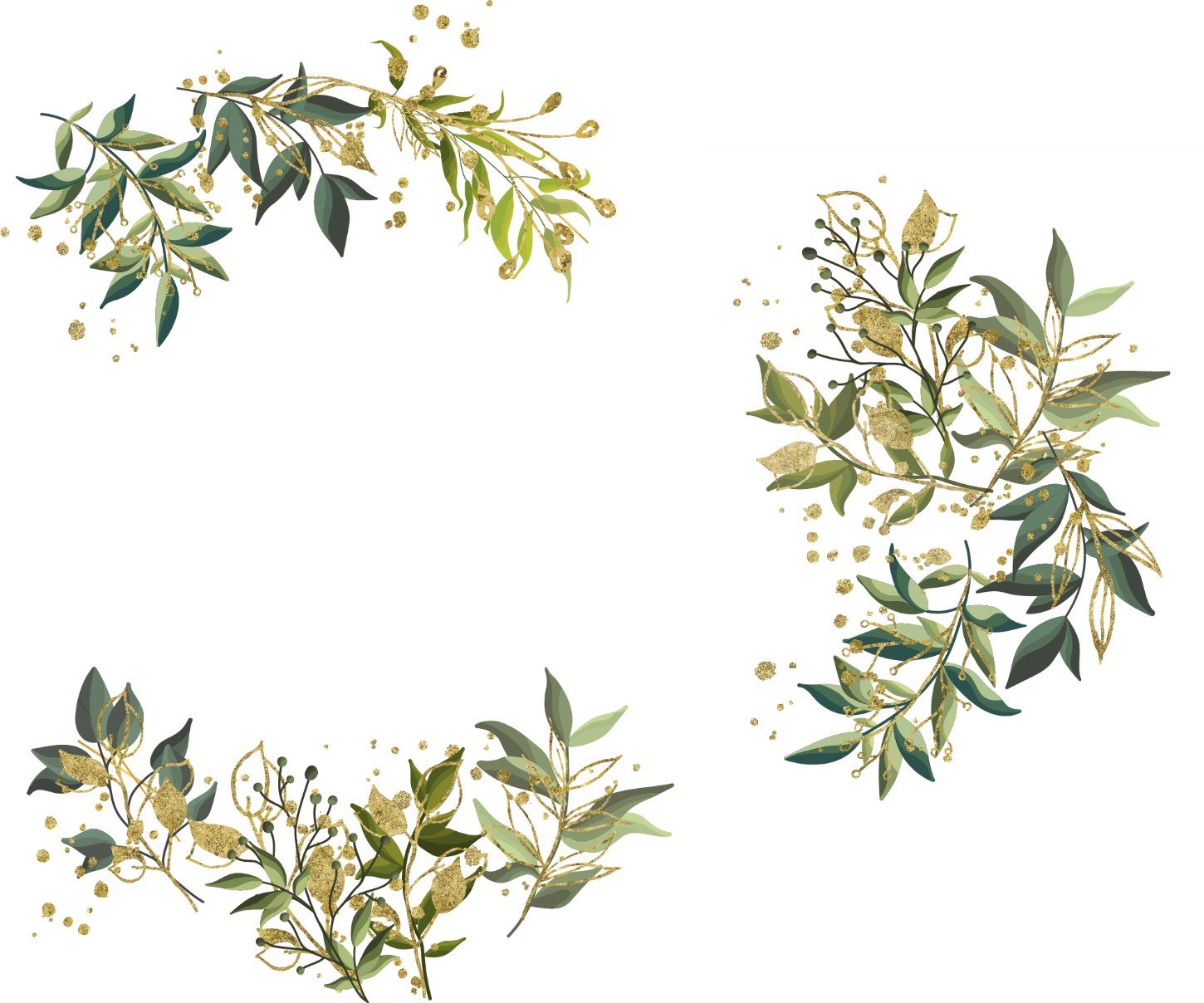 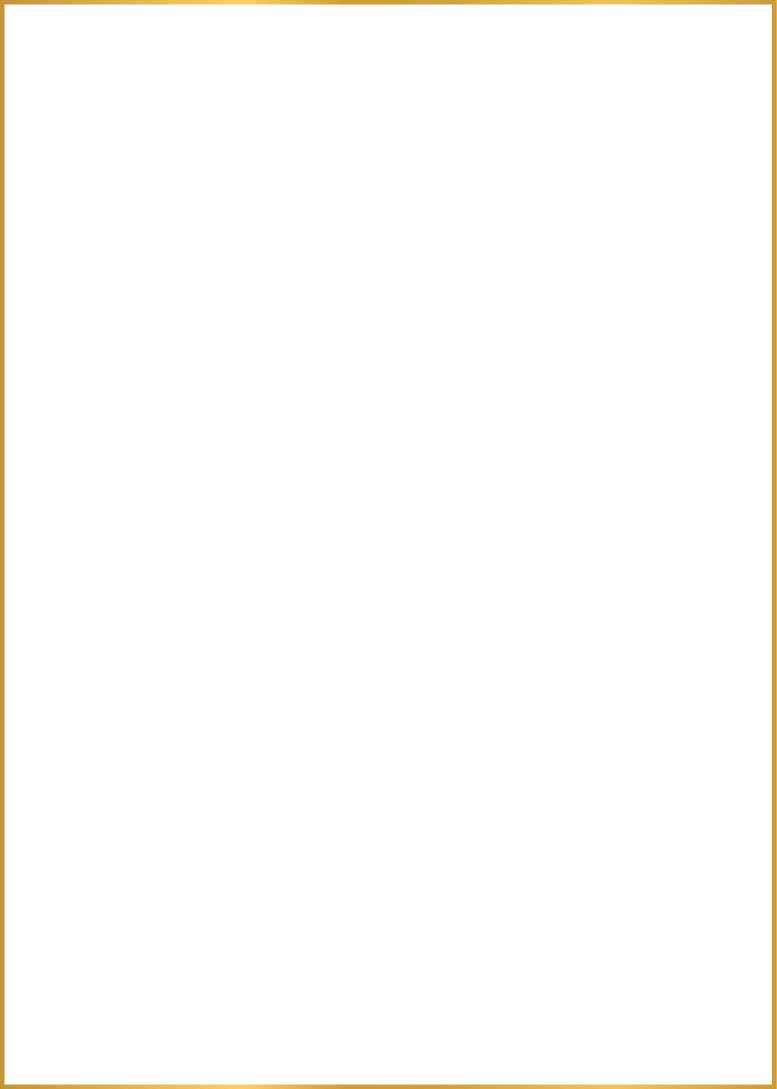 Thank you for your attention